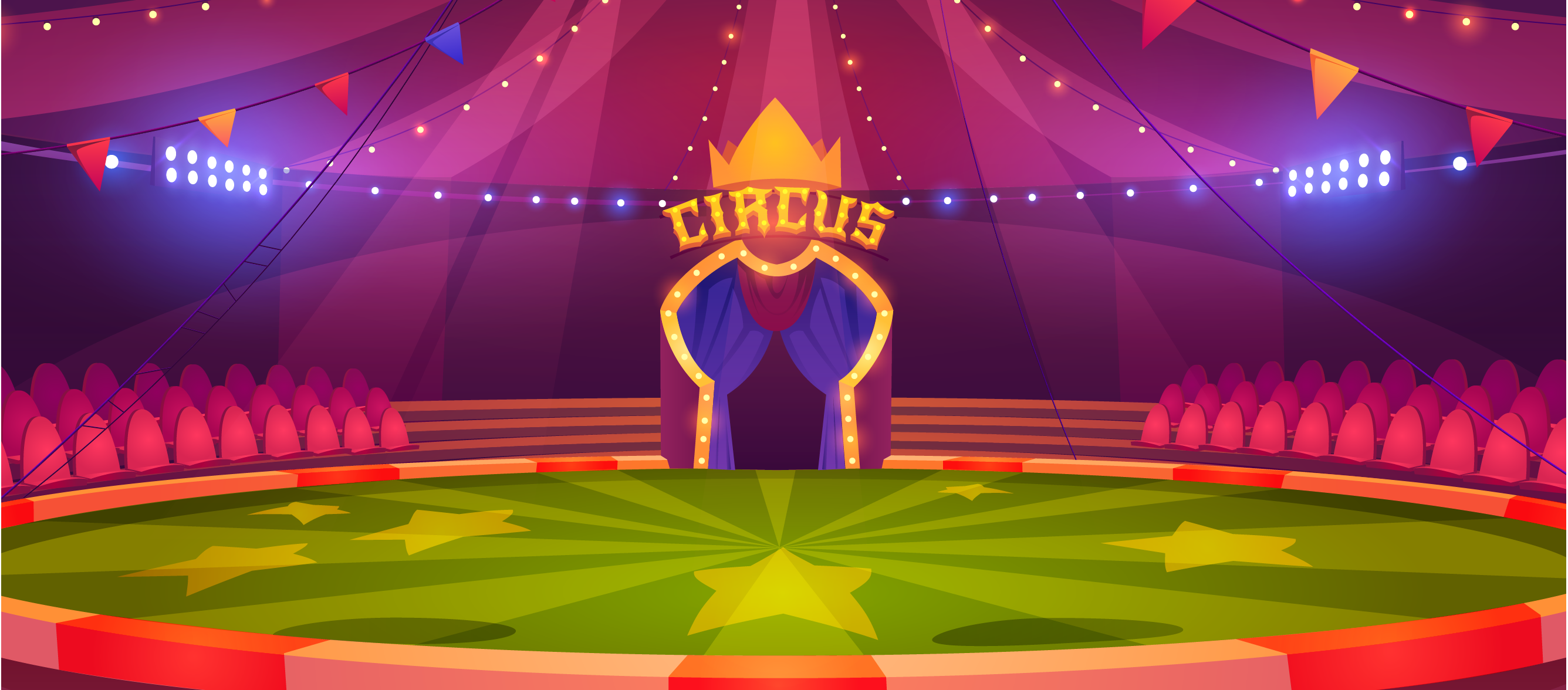 RẠP XIẾC VUI NHỘN
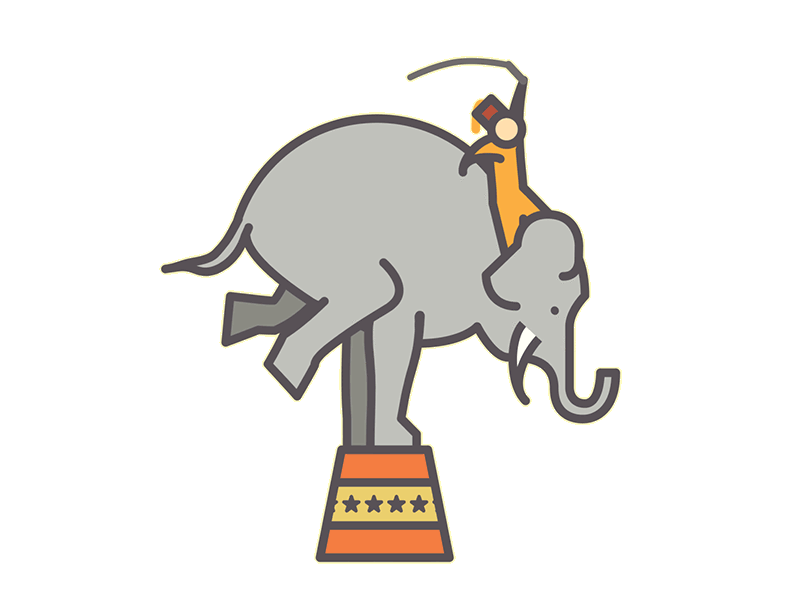 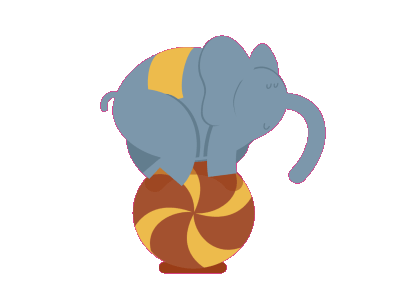 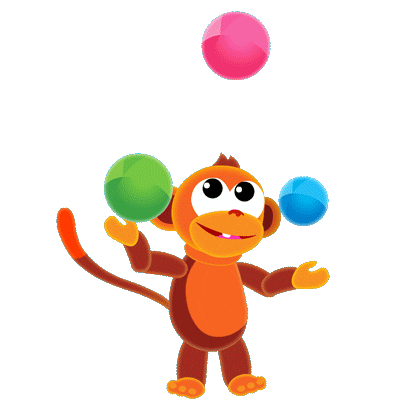 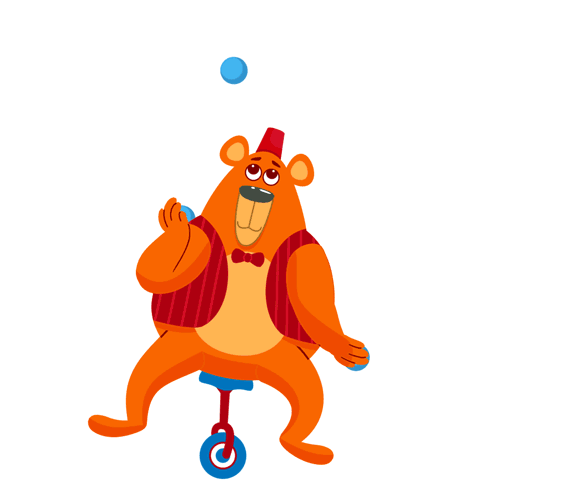 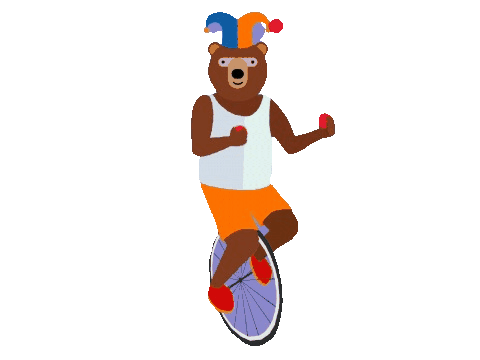 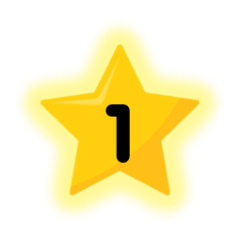 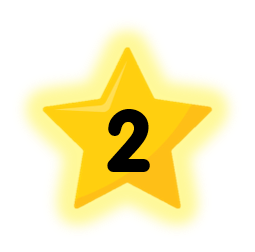 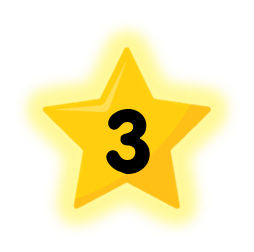 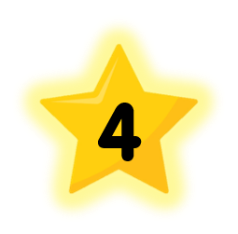 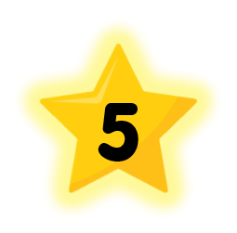 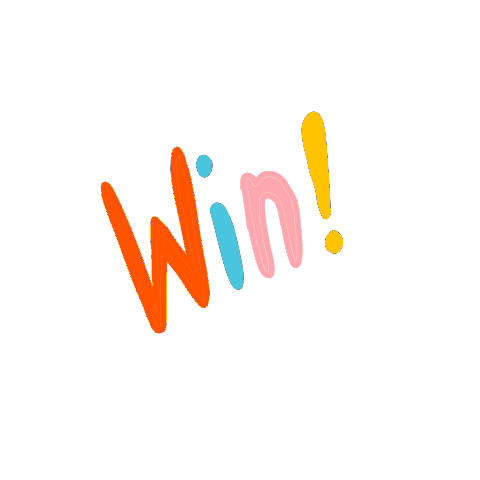 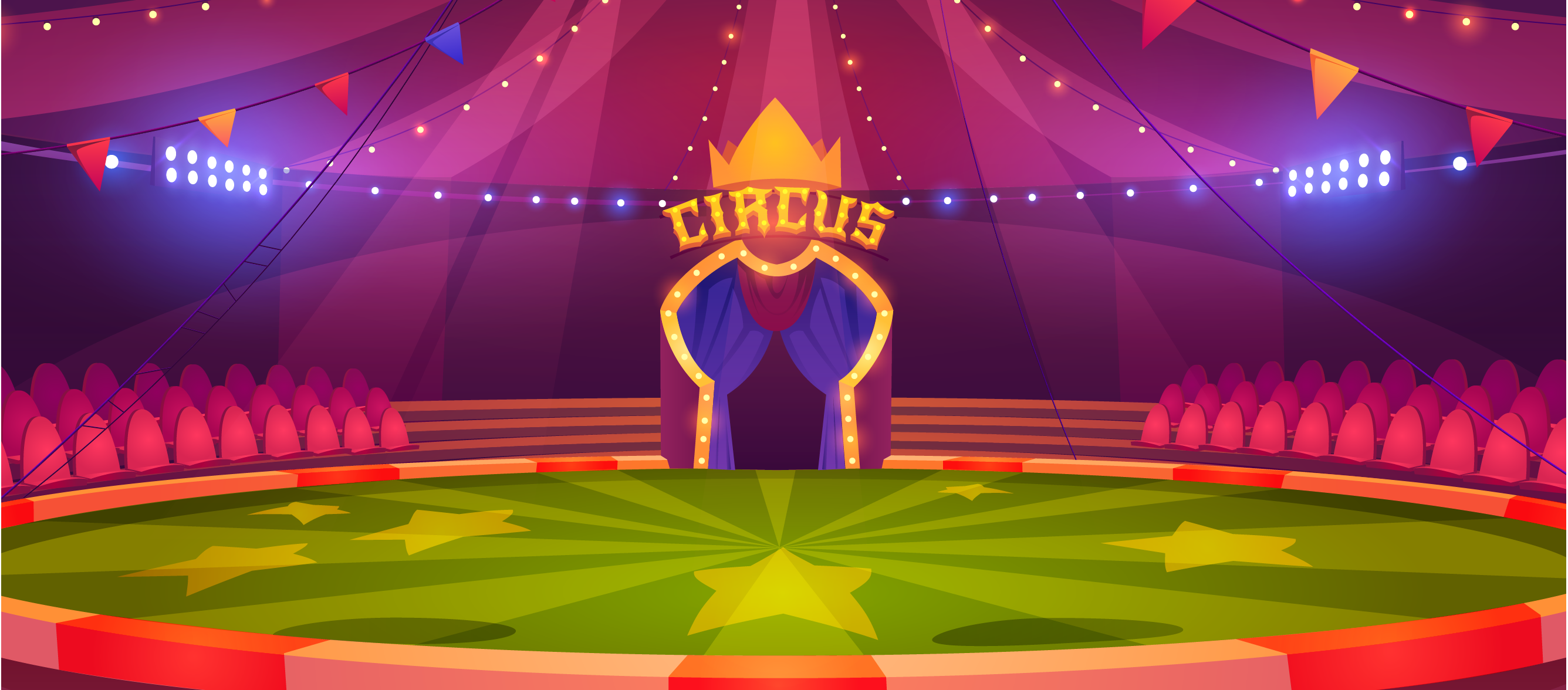 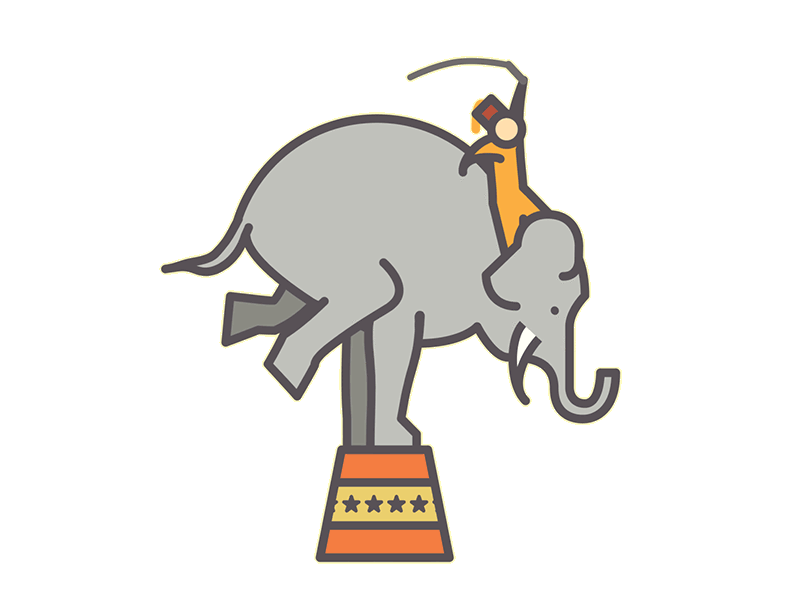 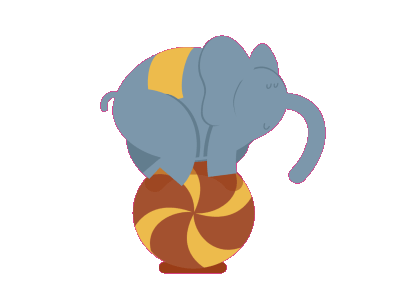 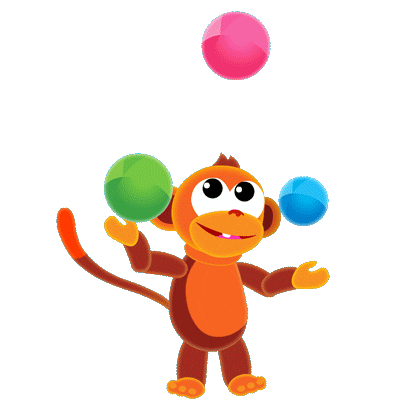 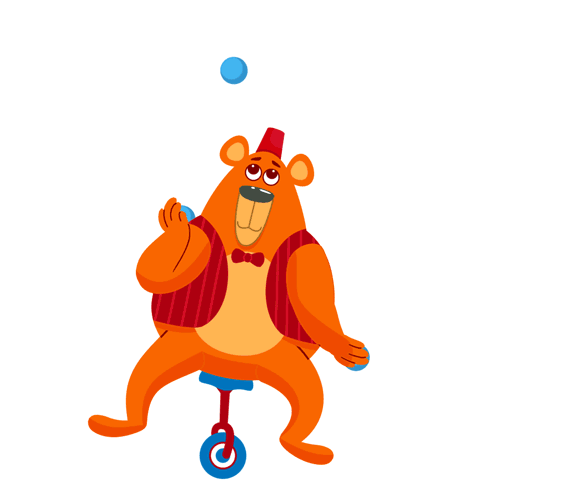 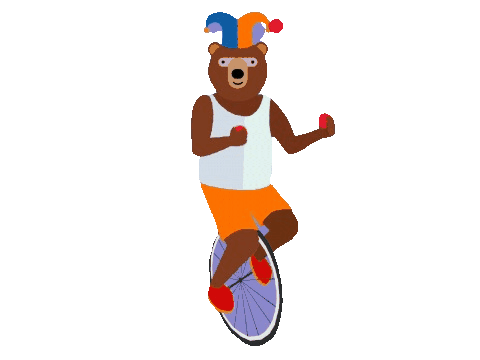 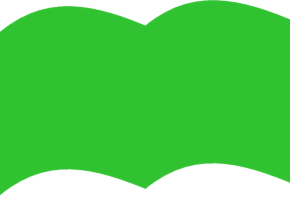 Bài 22
PHÉP TRỪ (CÓ NHỚ) SỐ CÓ HAI CHỮ SỐ
CHO SỐ CÓ MỘT CHỮ SỐ
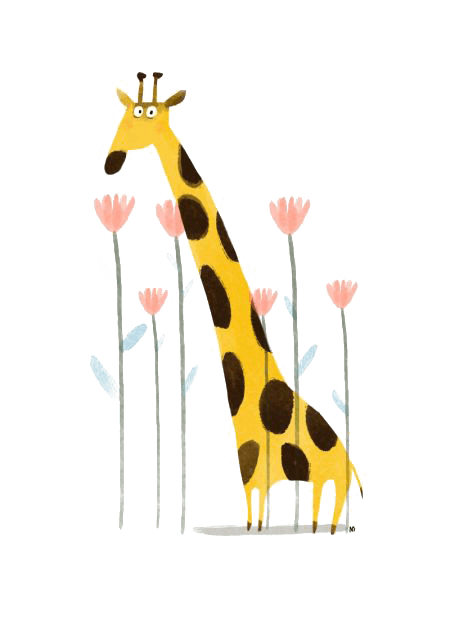 Tiết 1: Khám phá
		Luyện tập
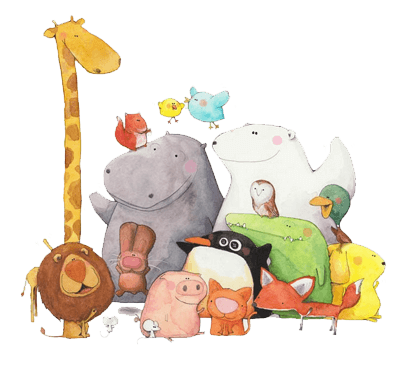 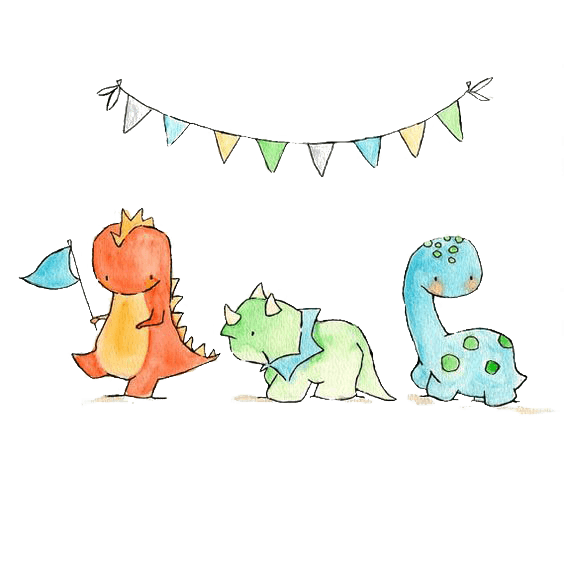 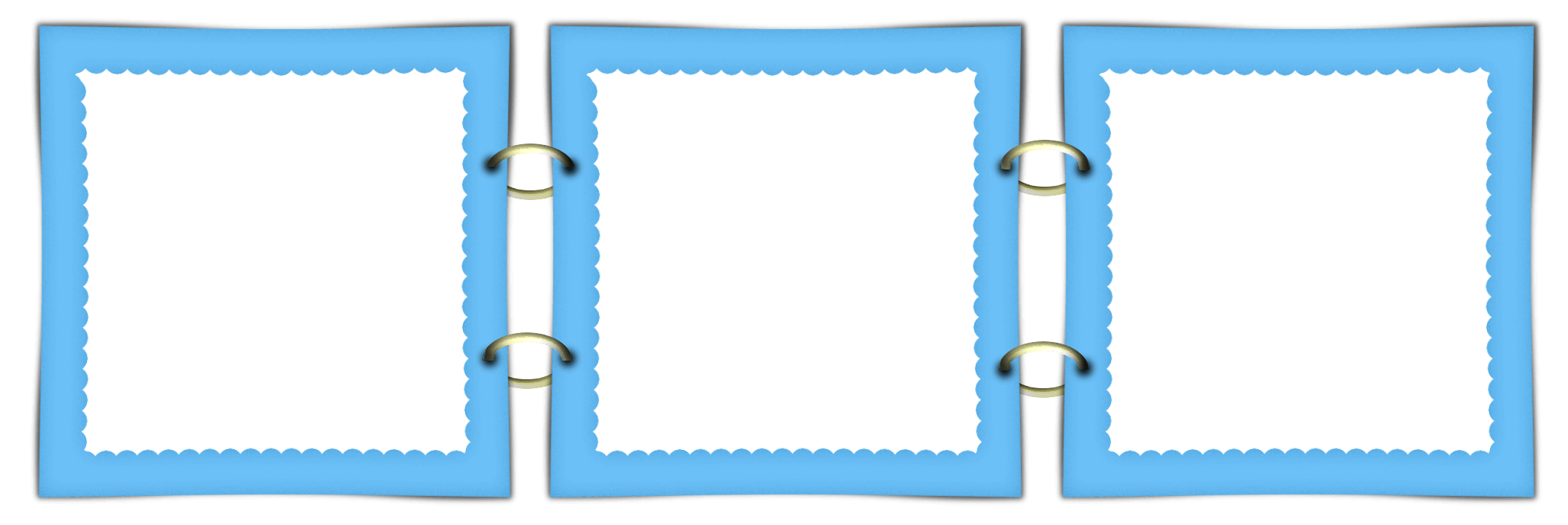 Thực hiện được việc tính toán với hai dấu phép tính trong phạm vi đã học.
Thực hiện được phép tính trừ có nhớ số có hai chữ số với số có một chữ số.
Nhận biết được ý nghĩa của phép cộng và phép trừ thông qua tranh ảnh.
Mục tiêu
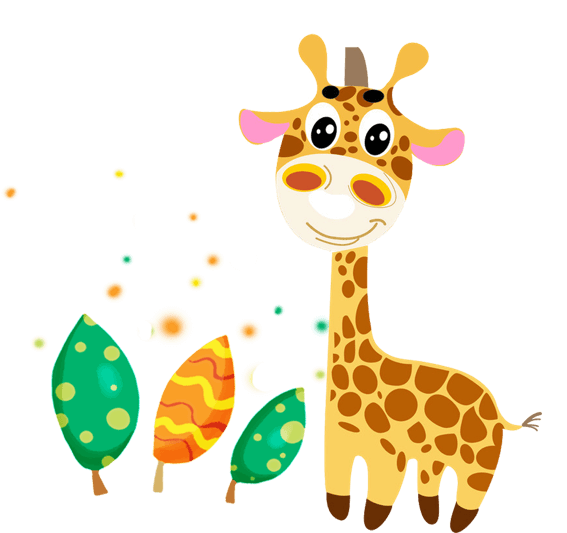 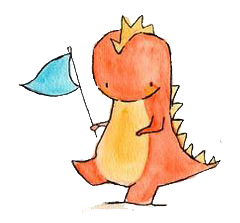 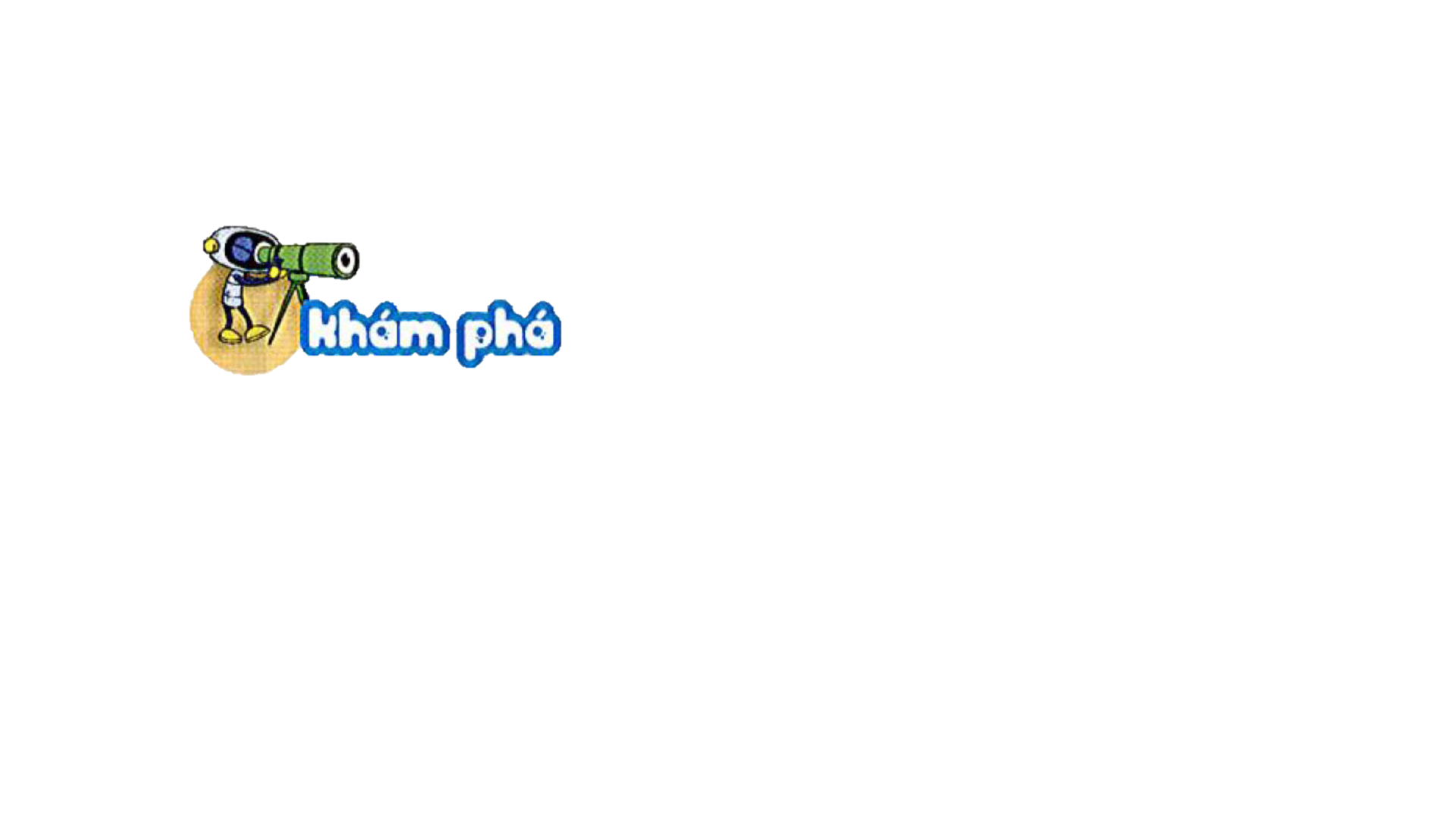 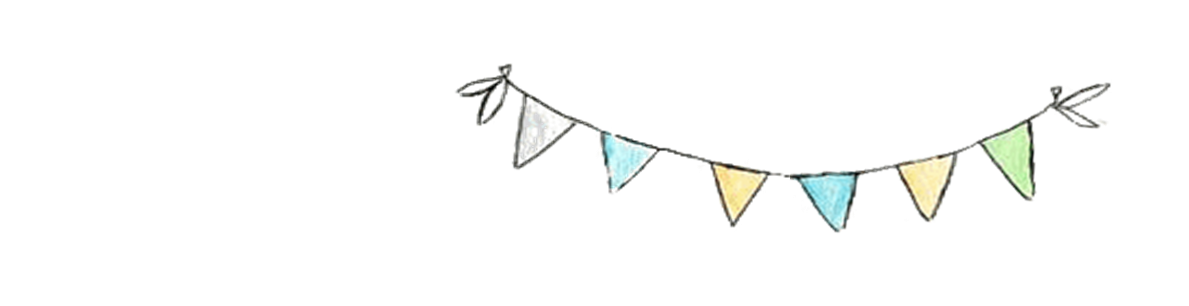 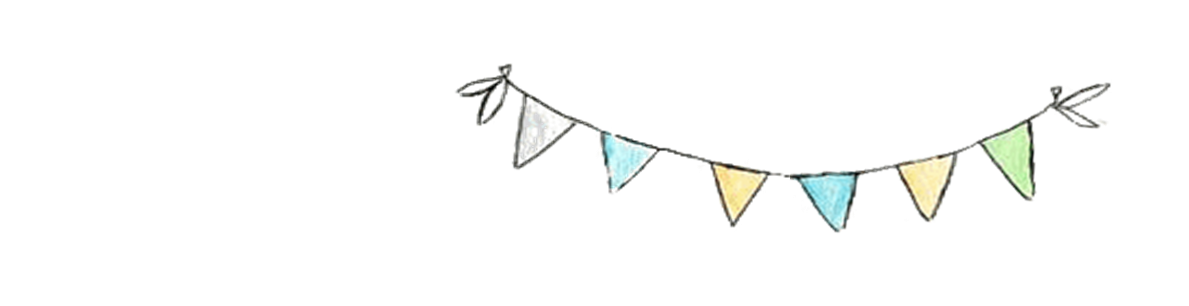 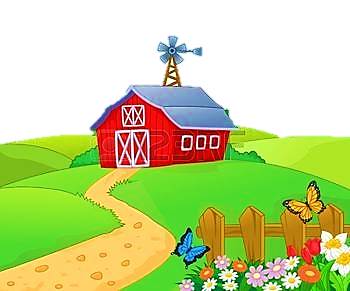 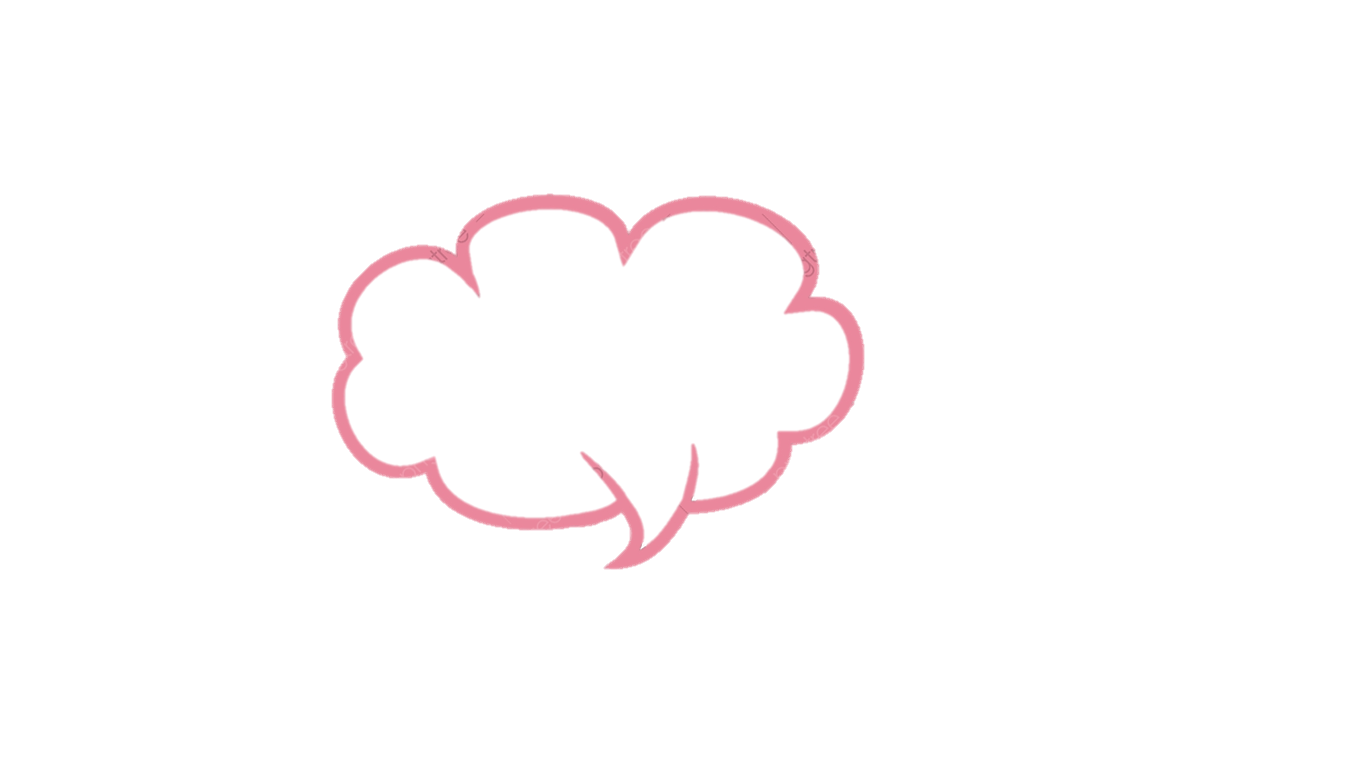 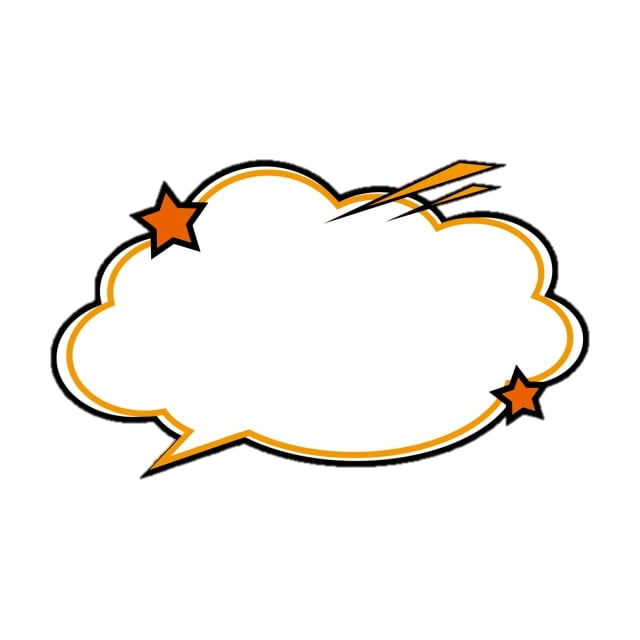 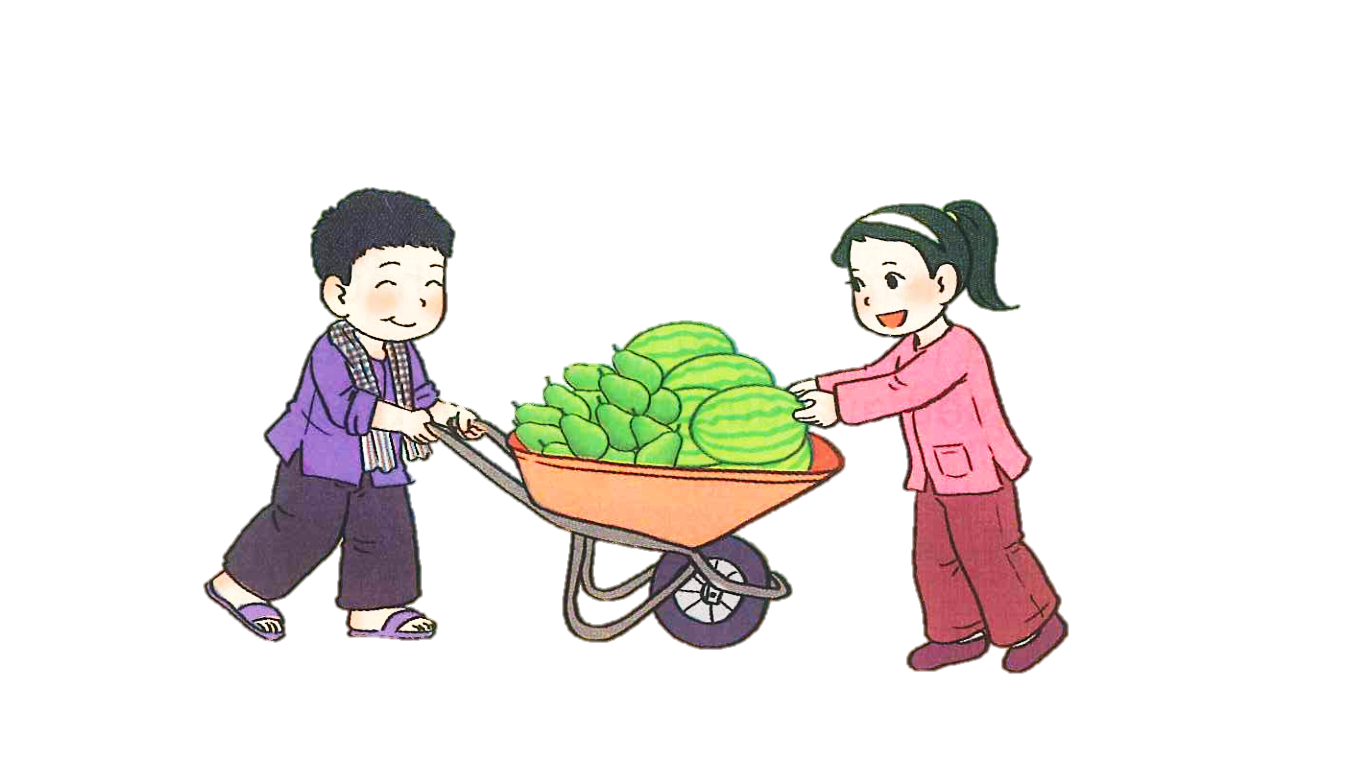 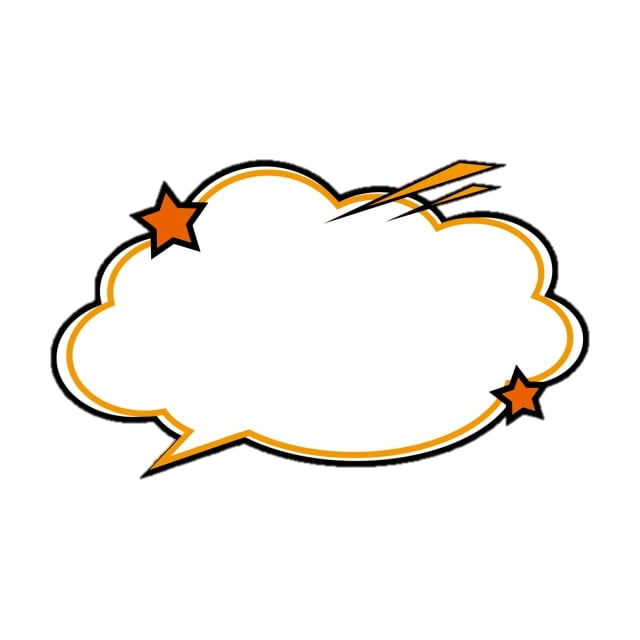 Có bao nhiêu quả bơ?
Có  32 quả dưa hấu và bơ
Có 7 quả dưa hấu.
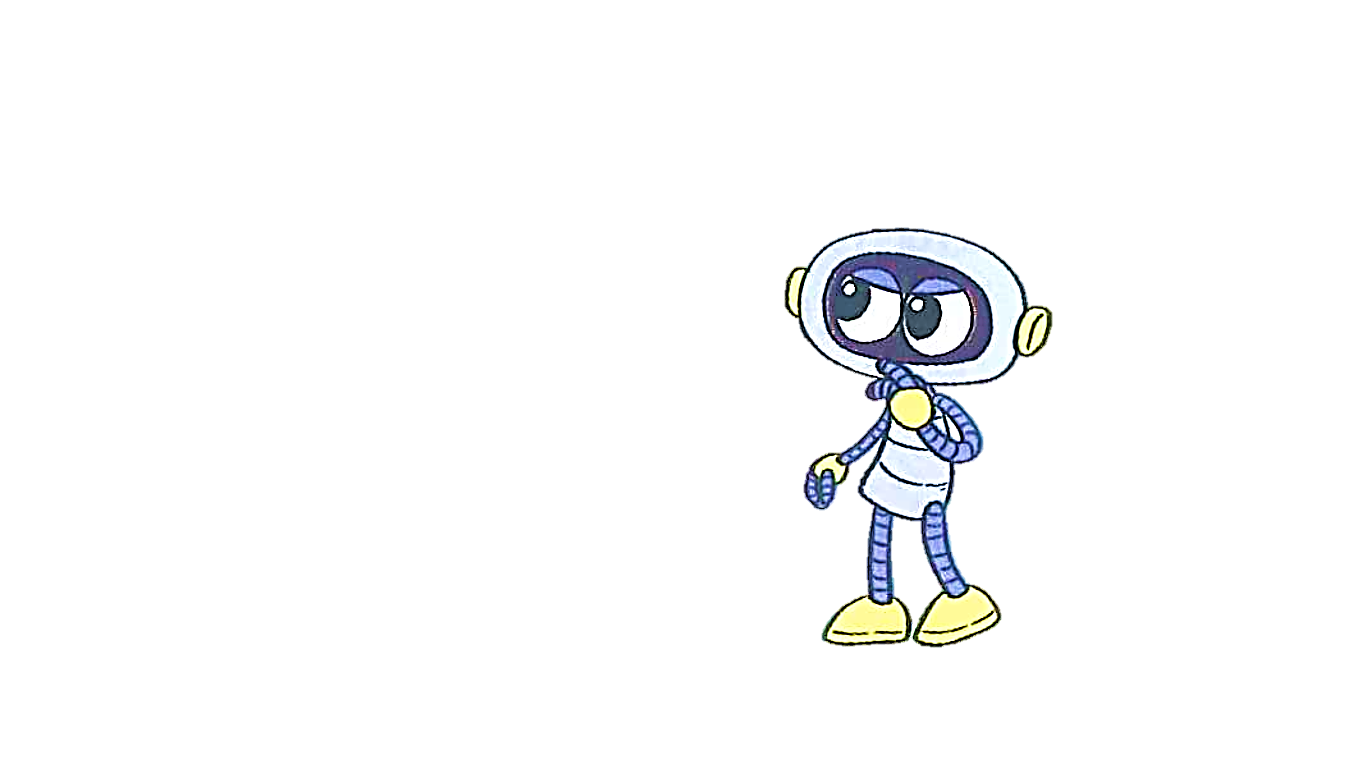 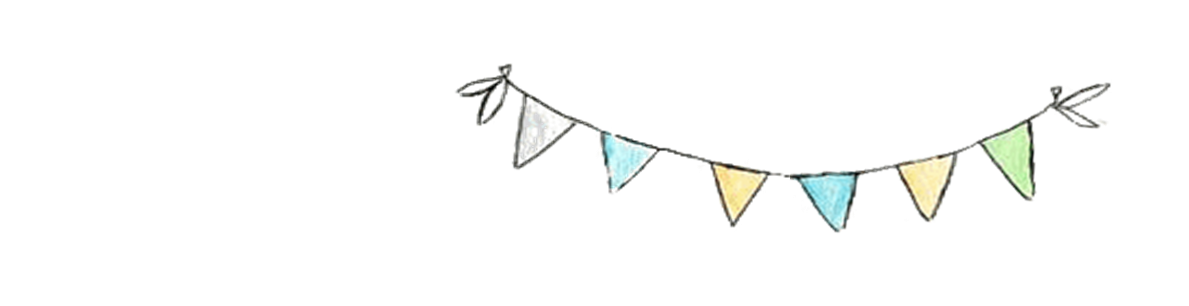 32 - 7 = ?
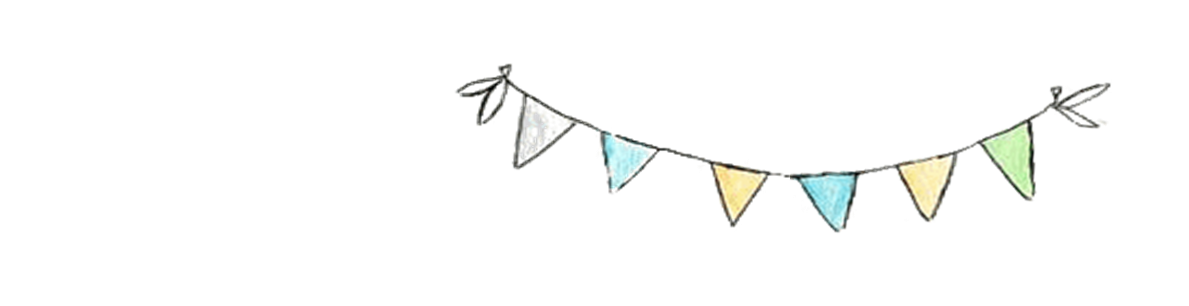 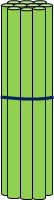 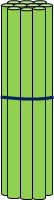 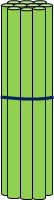 2 không trừ được 7, lấy 12 trừ 7 bằng 5, viết 5, nhớ 1.
3  trừ 1 bằng 2, viết 2.
32
-
7
2
5
32 - 7 = 25
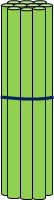 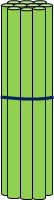 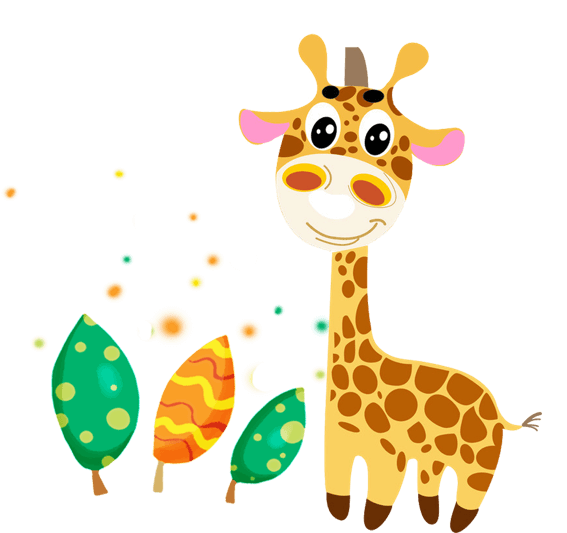 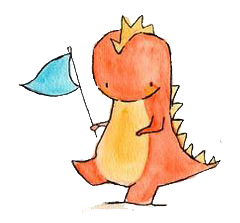 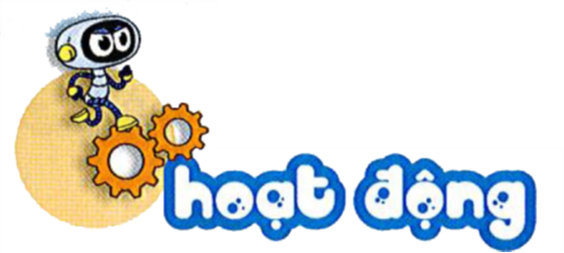 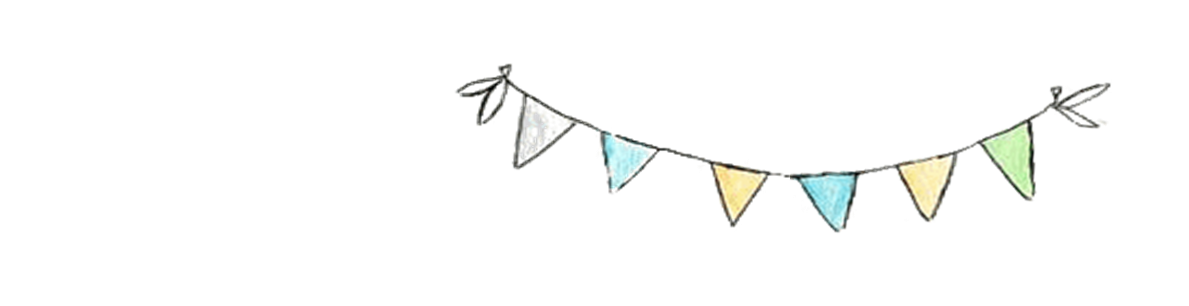 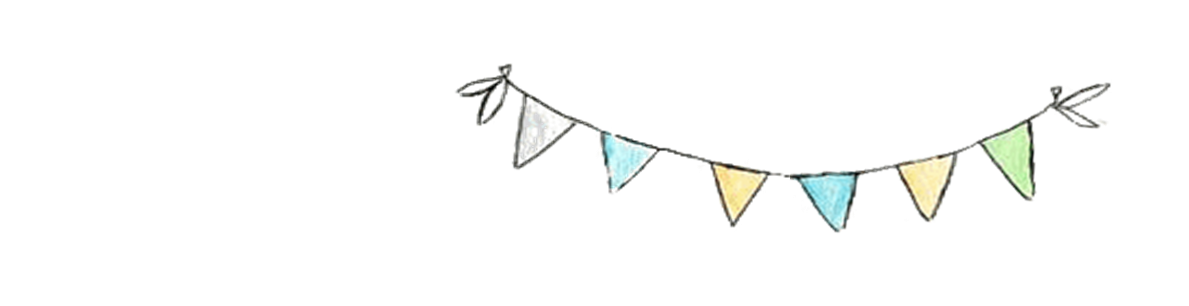 1
Tính:
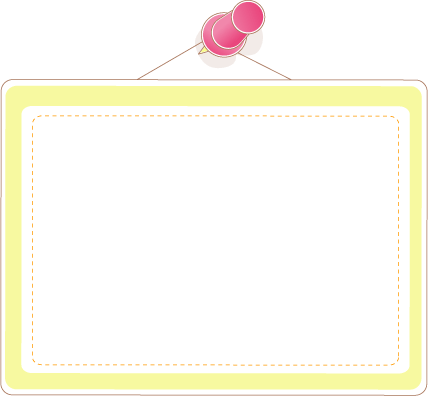 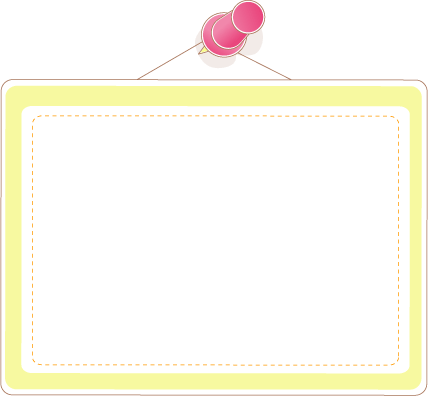 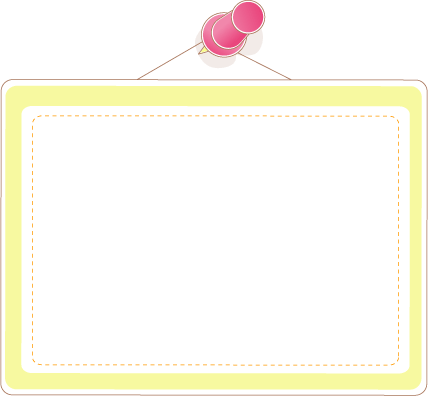 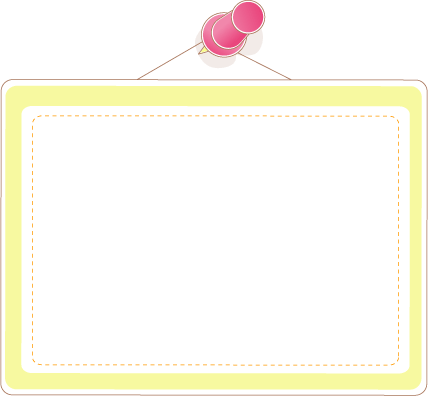 42
            8
56
            9
60
            5
75
            6
-
-
-
-
34
47
55
69
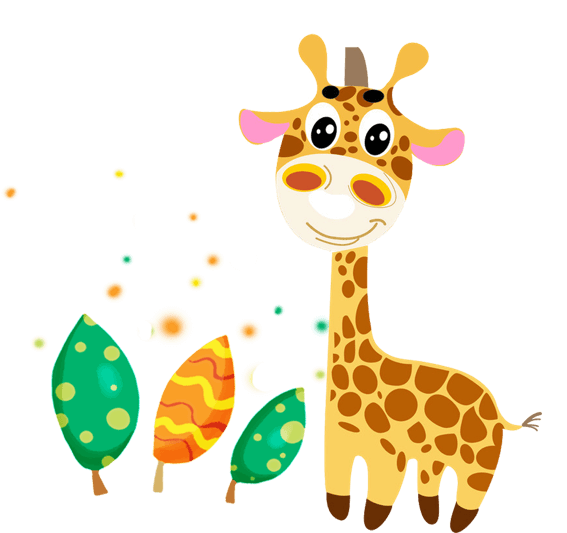 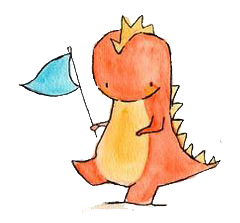 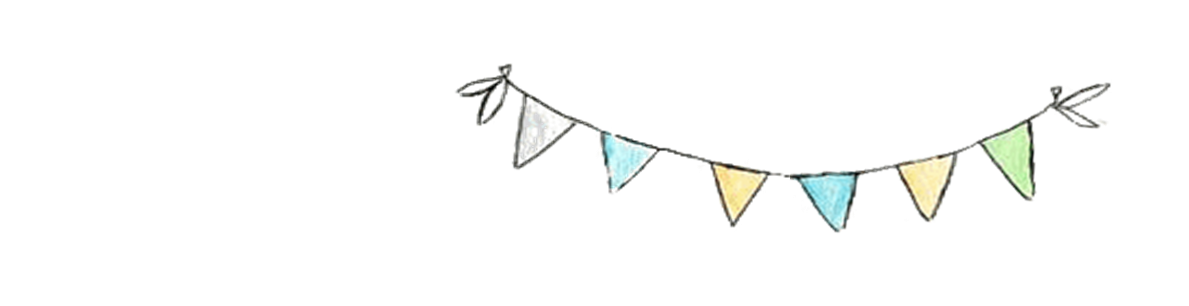 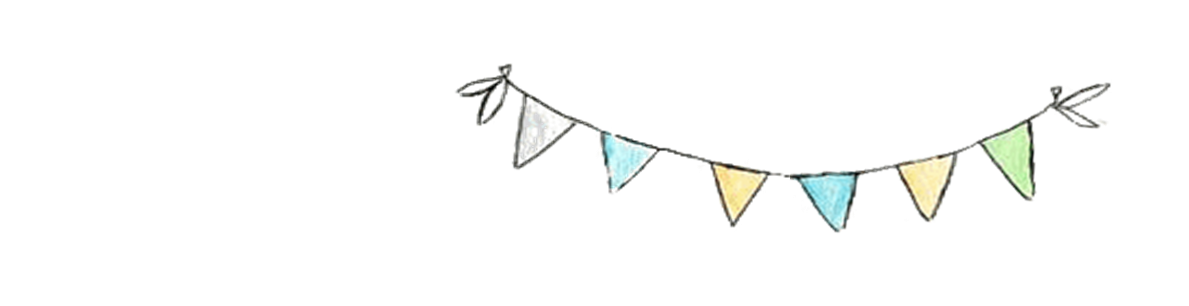 2
Đặt tính rồi tính.
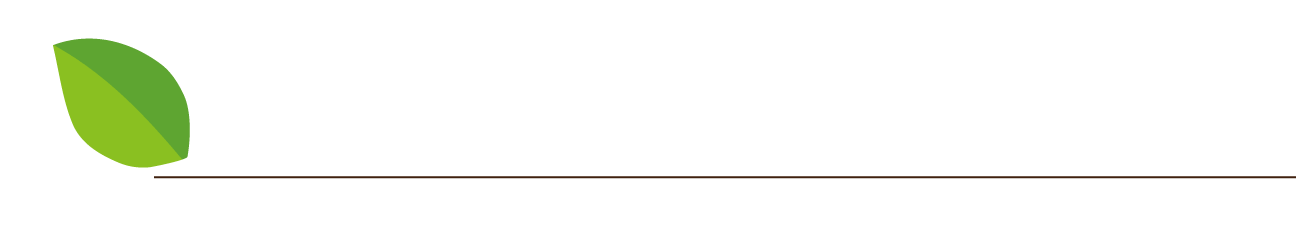 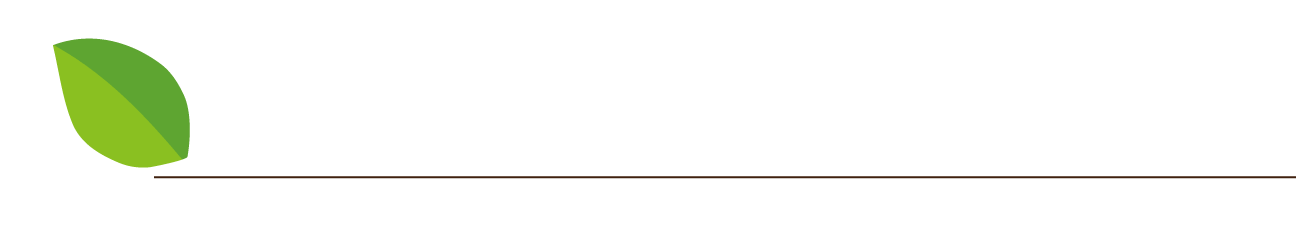 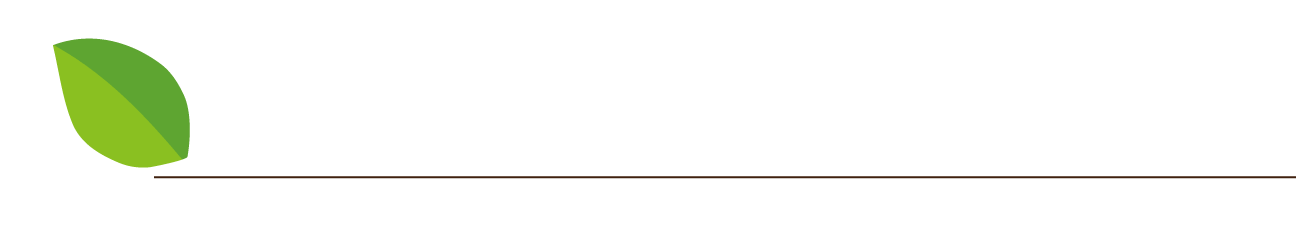 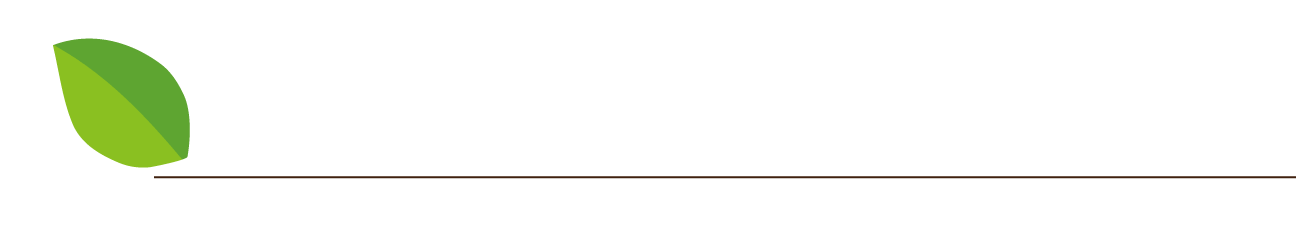 64 - 8
70 - 7
83 - 4
41 - 5
41
              5
83
              4
64
              8
70
              7
-
-
-
-
79
56
63
36
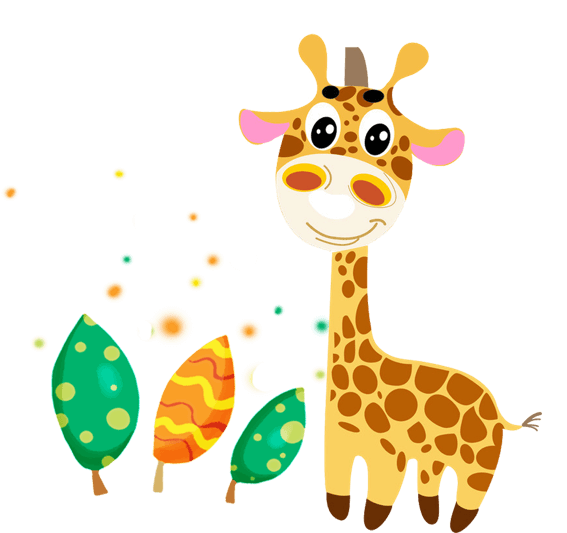 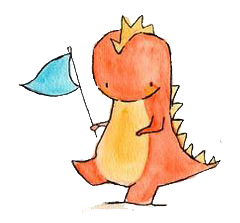 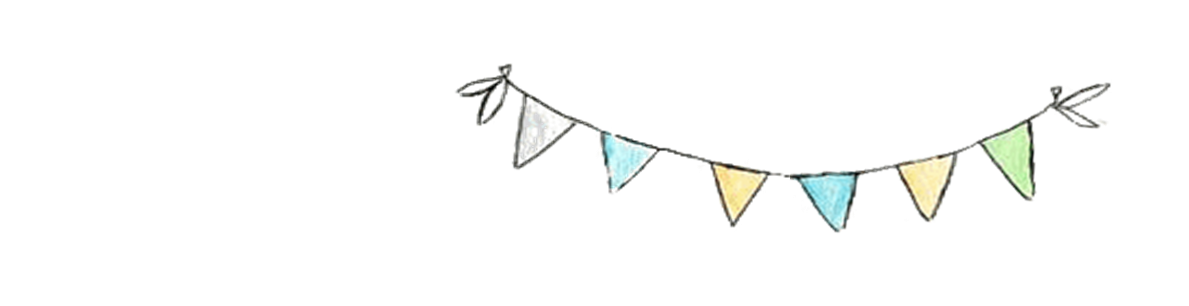 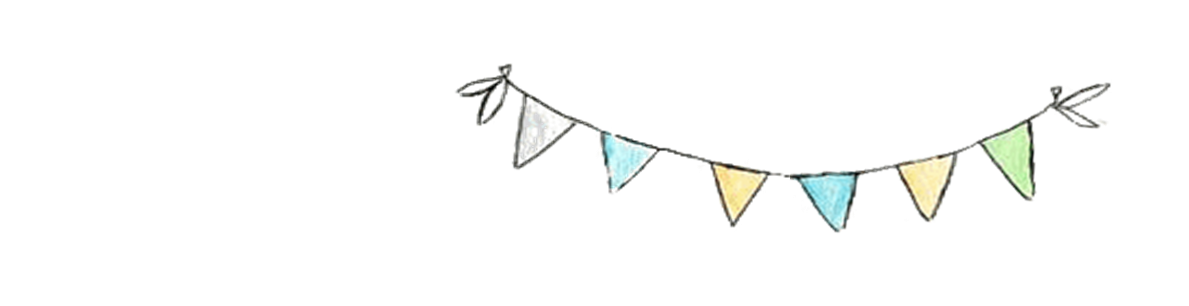 Ngày thứ nhất, Mai An Tiêm thả 34 quả dưa hấu xuống biển. Ngày thứ hai, Mai An Tiêm thả ít hơn ngày thứ nhất 7 quả. 
Hỏi ngày thứ hai Mai An Tiêm thả bao nhiêu quả dưa hấu xuống biển?
2
Tóm tắt
34 quả
Ngày thứ nhất:
Ngày thứ hai:
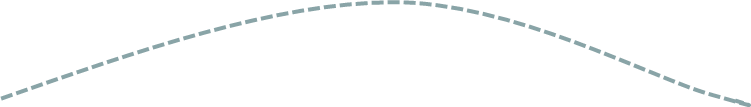 7 quả
Bài giải
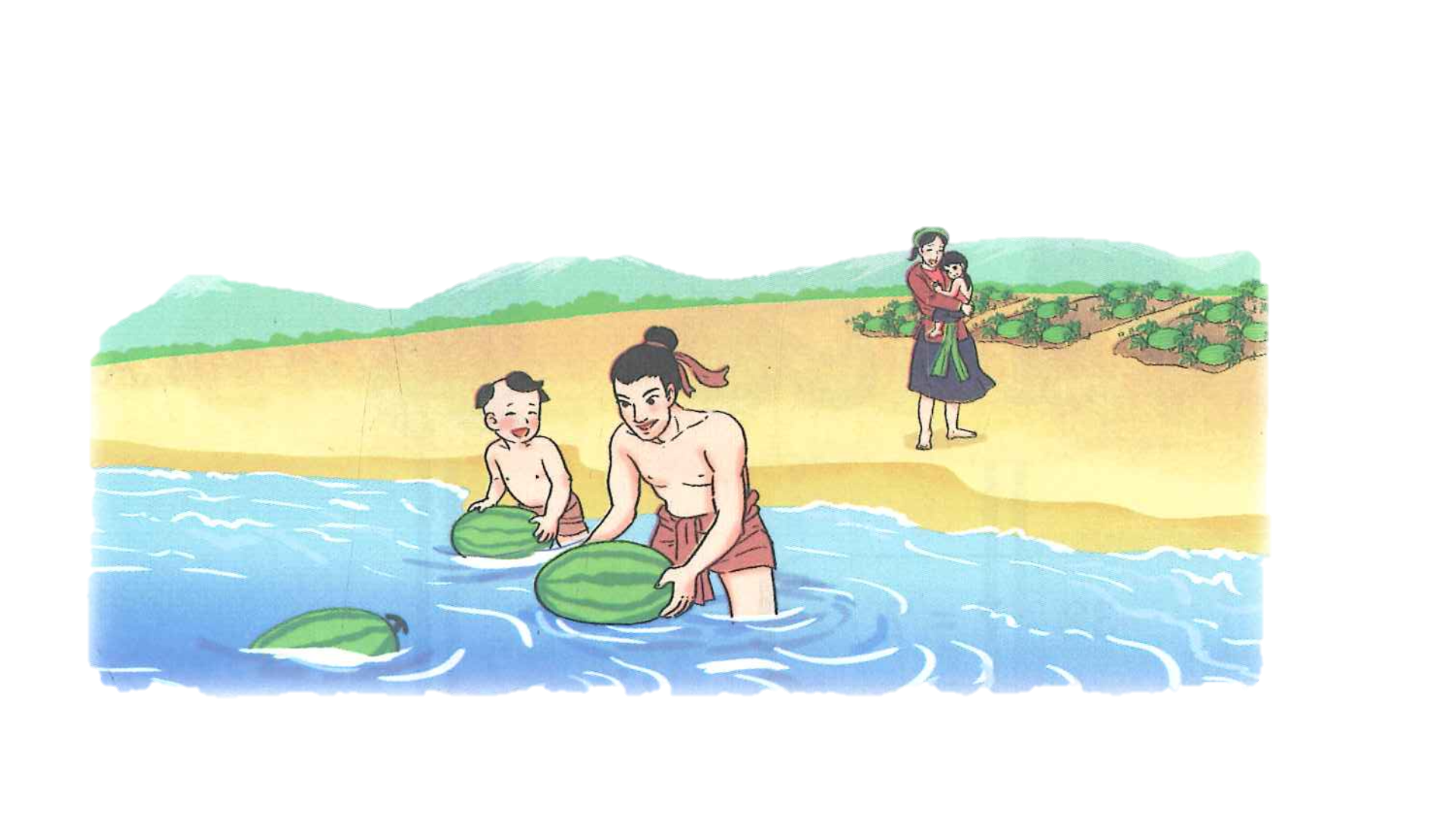 Ngày thứ hai Mai An Tiêm thả số
quả dưa hấu xuống biển là:
		34 - 7 = 27 (quả)
	Đáp số: 27 quả dưa hấu
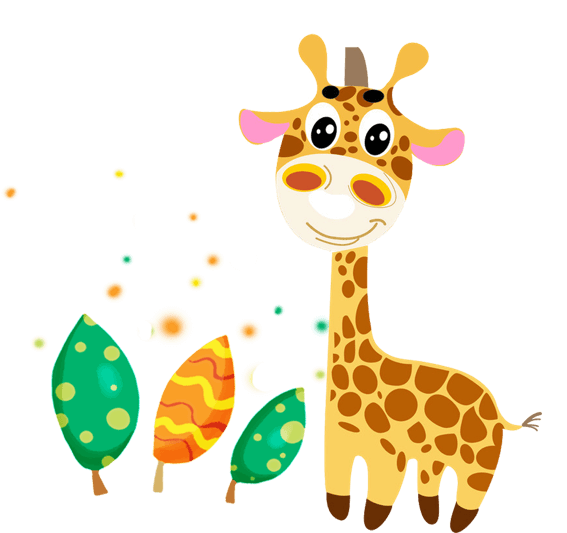 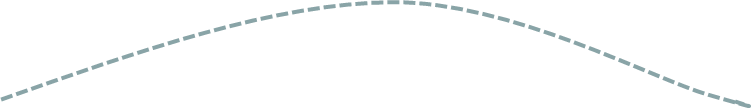 ? quả
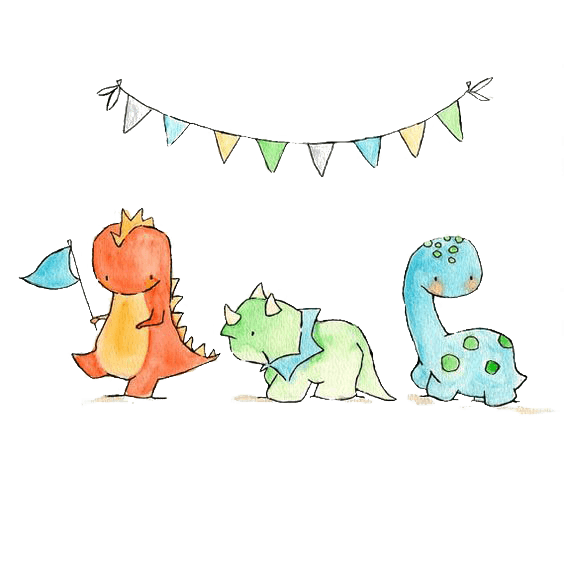 Củng cố - dặn dò
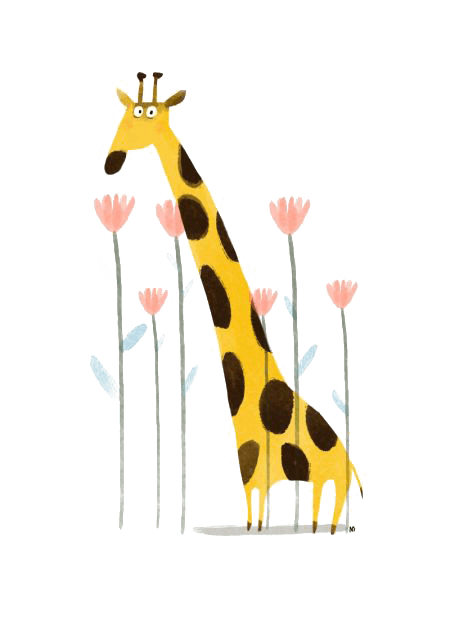 Rèn kĩ năng trừ có nhớ số có hai chữ số cho số có một chữ số
Xem trước bài sau : 
	“Luyện tập” trang 84, 85”
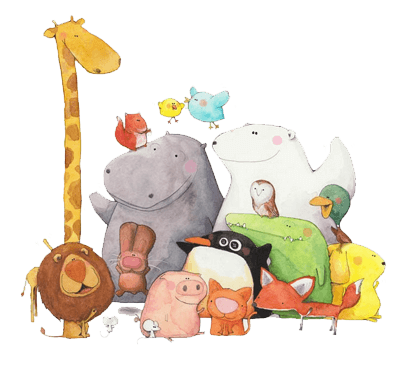 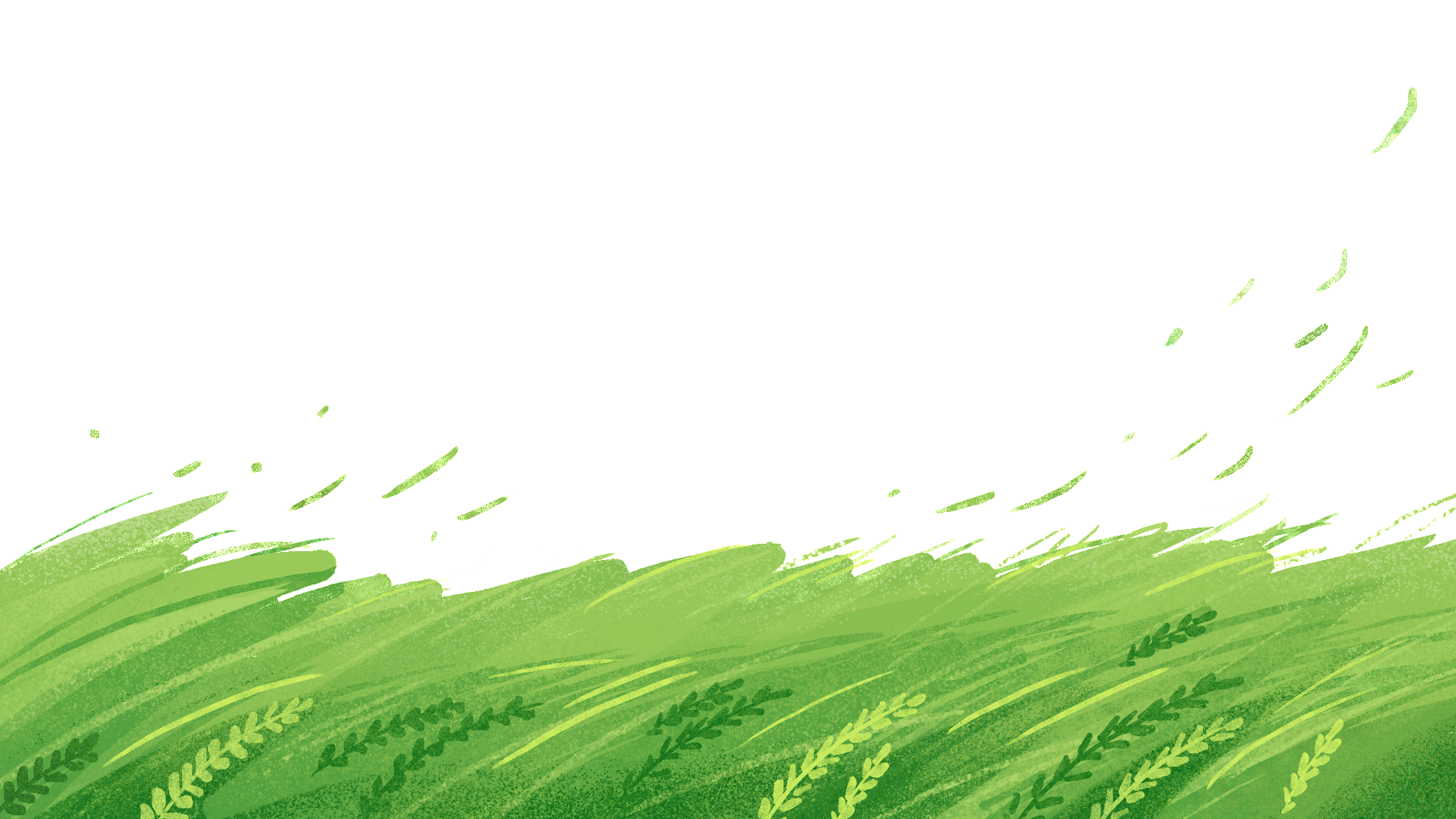 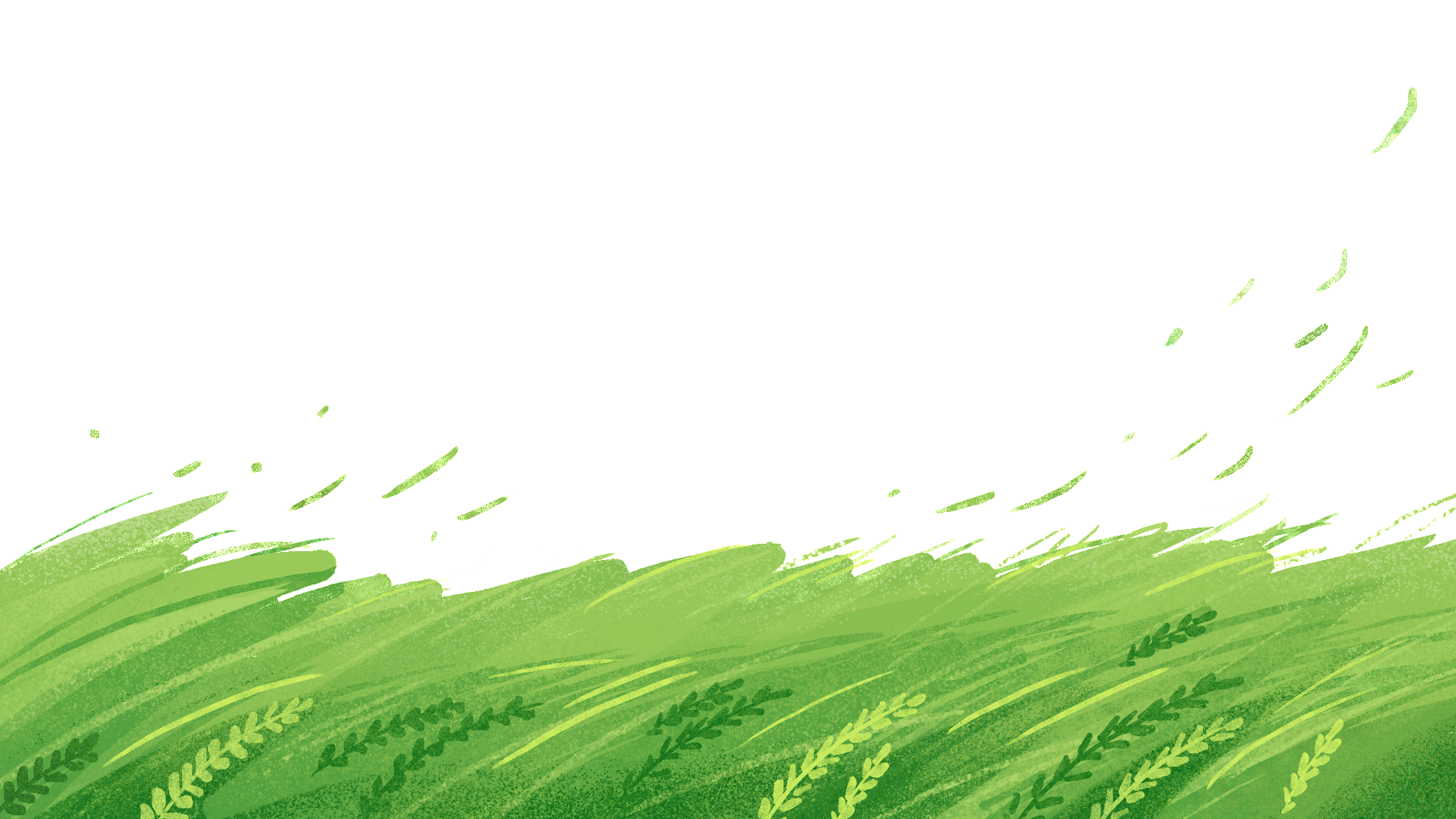 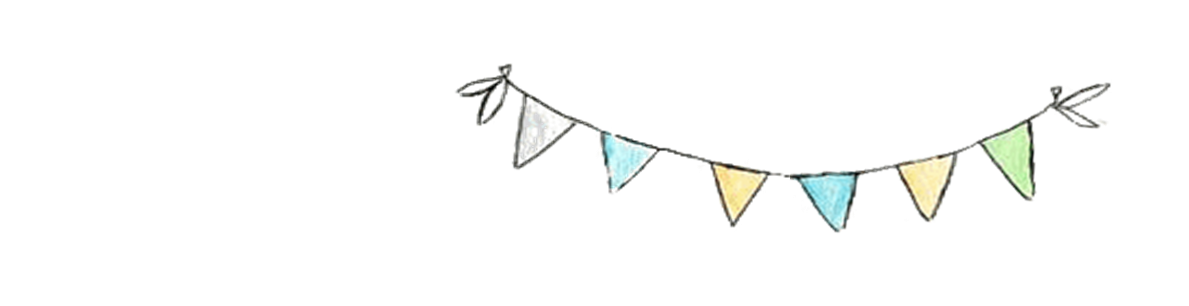 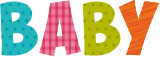 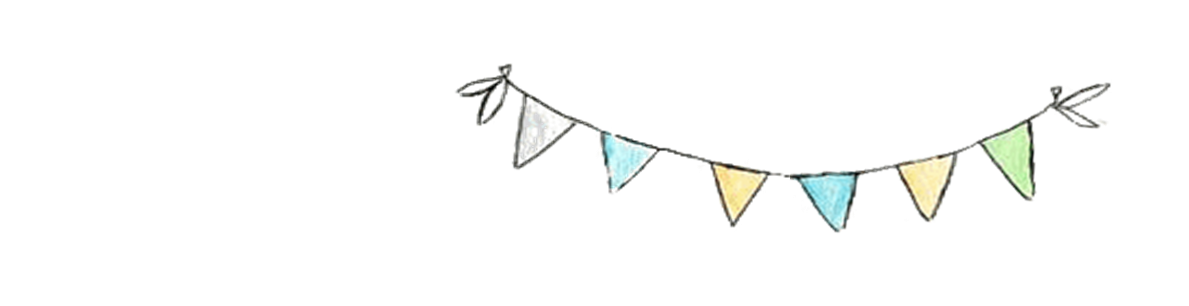 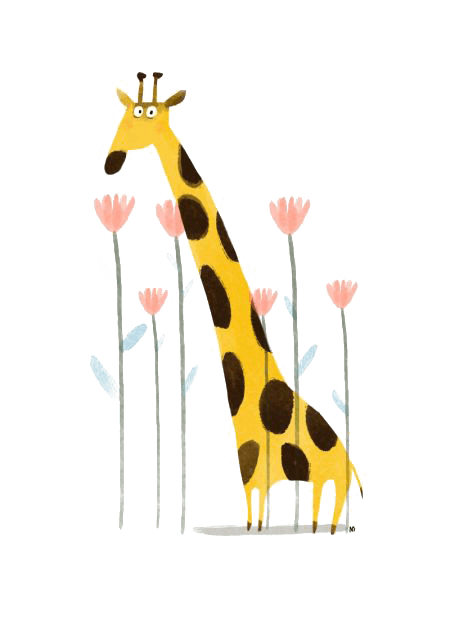 Tạm biệt và hẹn gặp lại 
các con vào những tiết học sau!
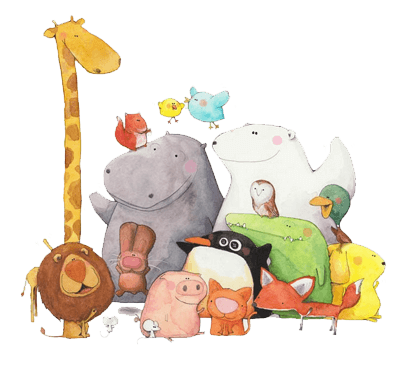 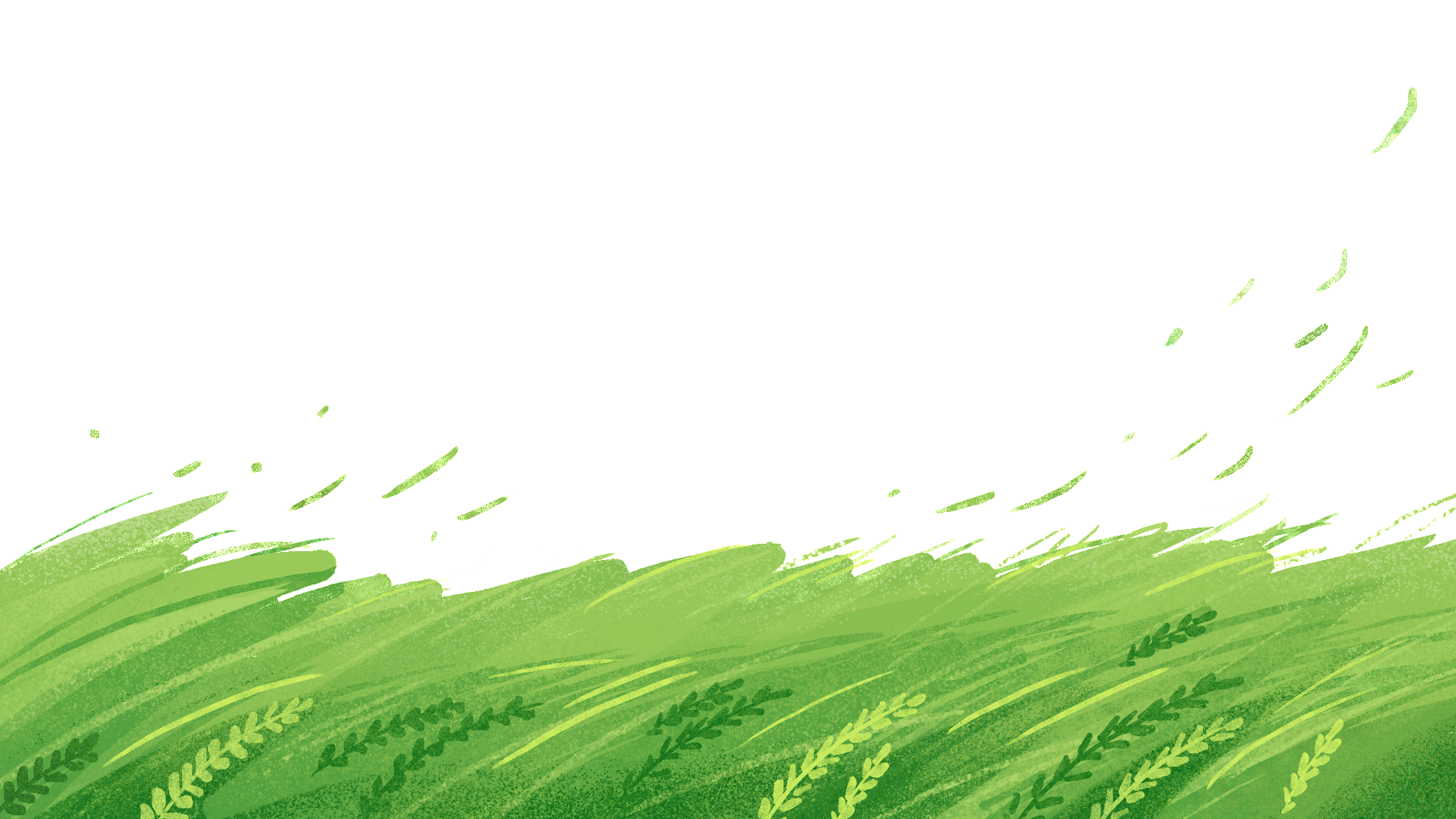 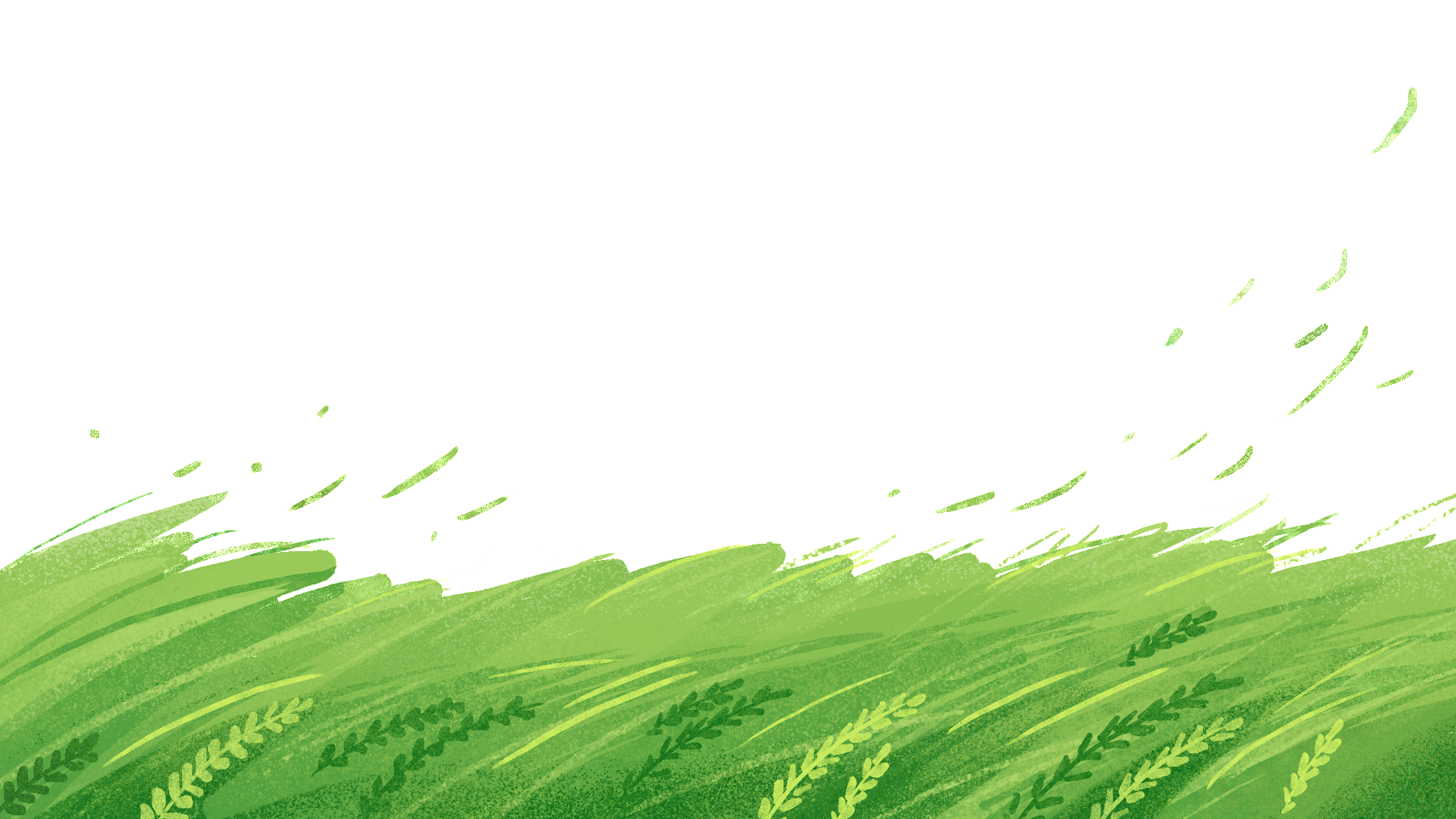 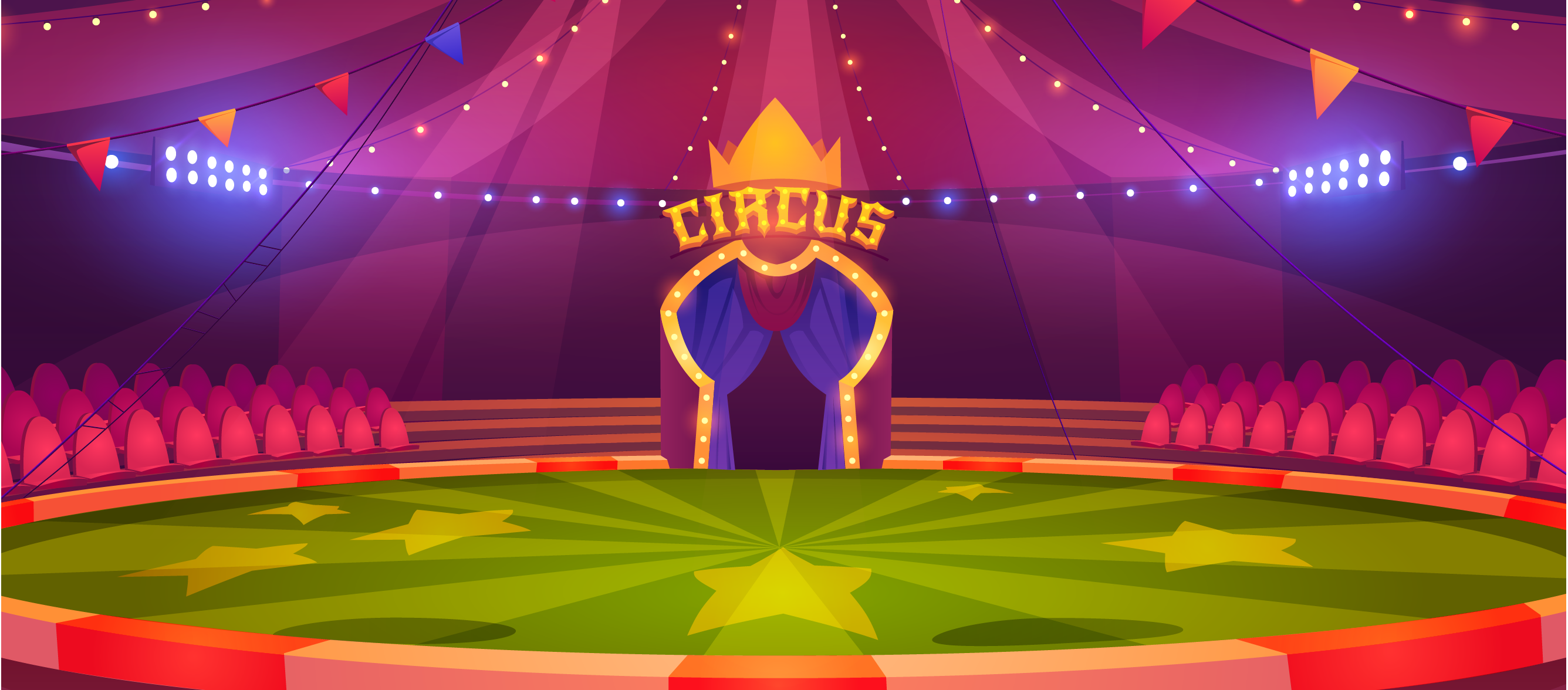 Câu 1. Kết quả của phép tính 34 + 56 là:
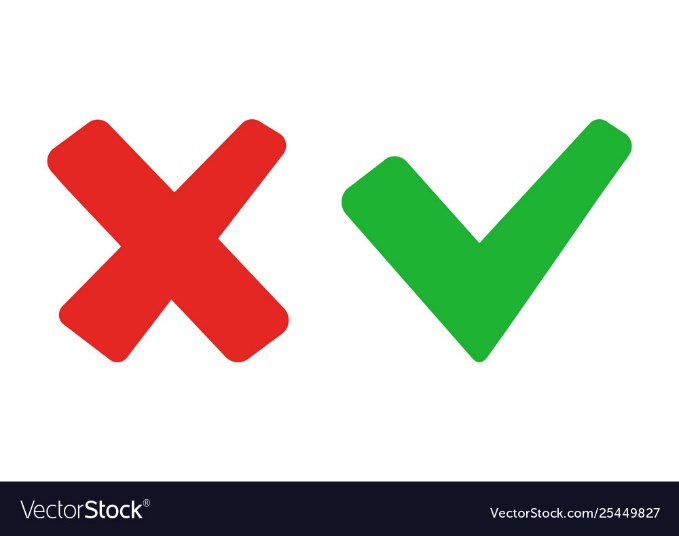 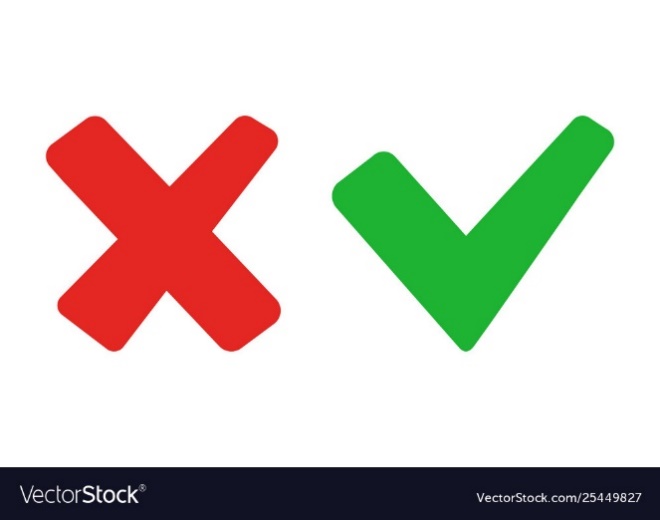 90
80
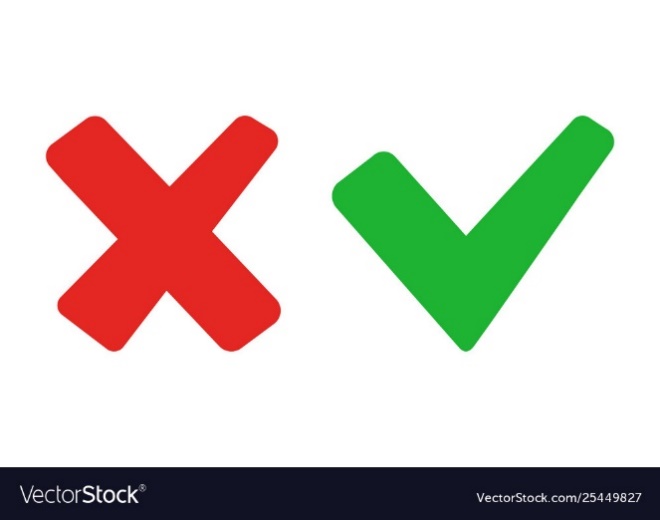 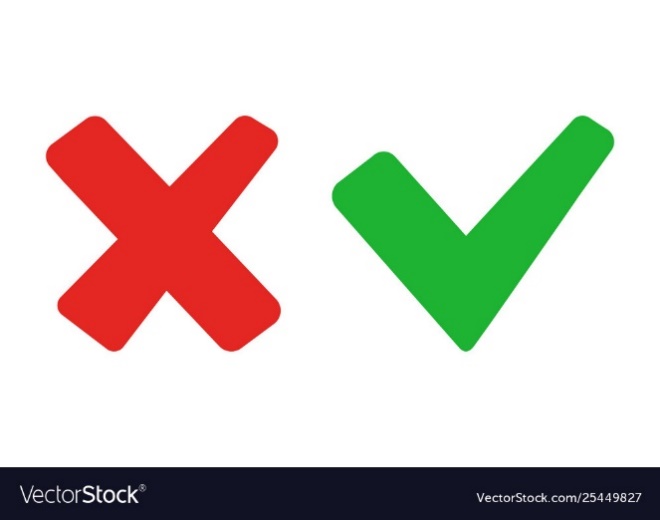 100
70
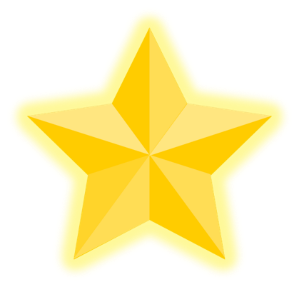 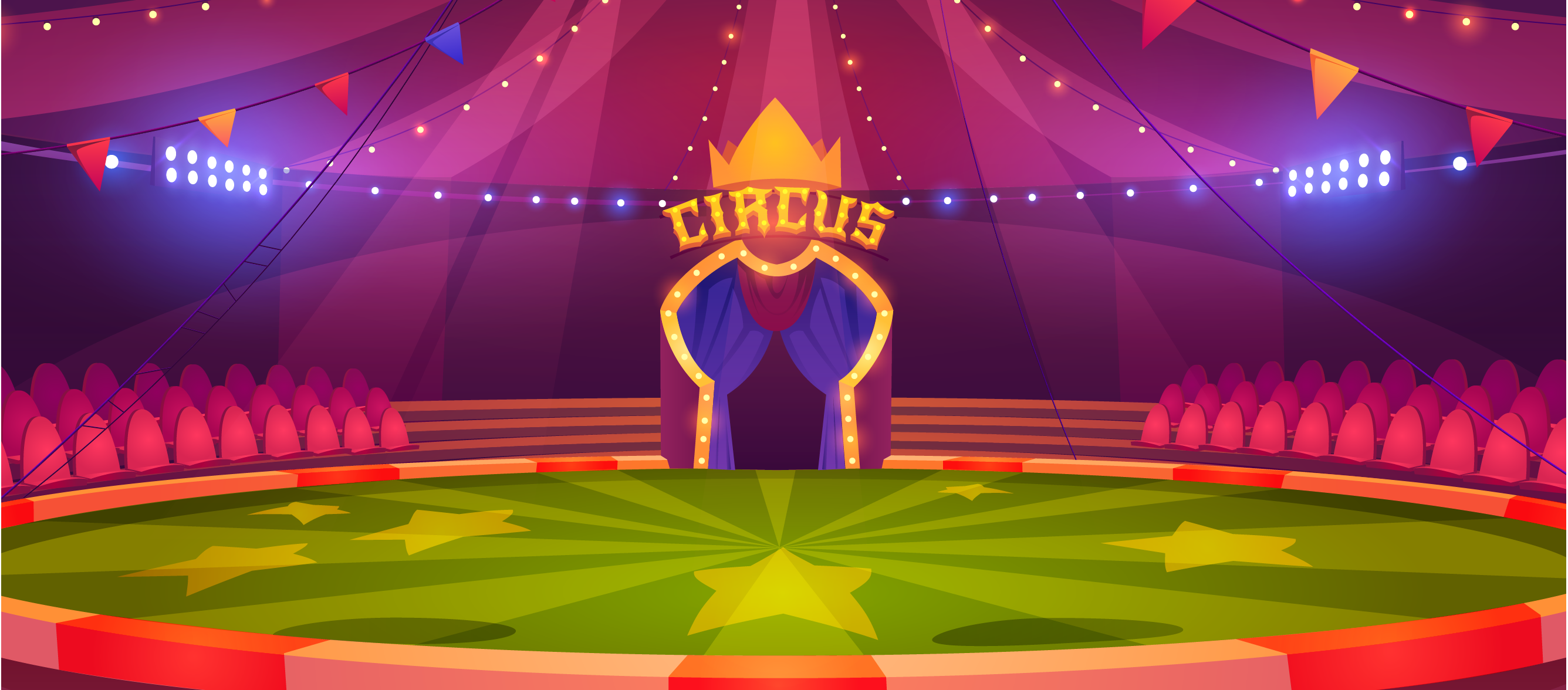 Câu 2. Kết quả của phép tính 57 + 9 là:
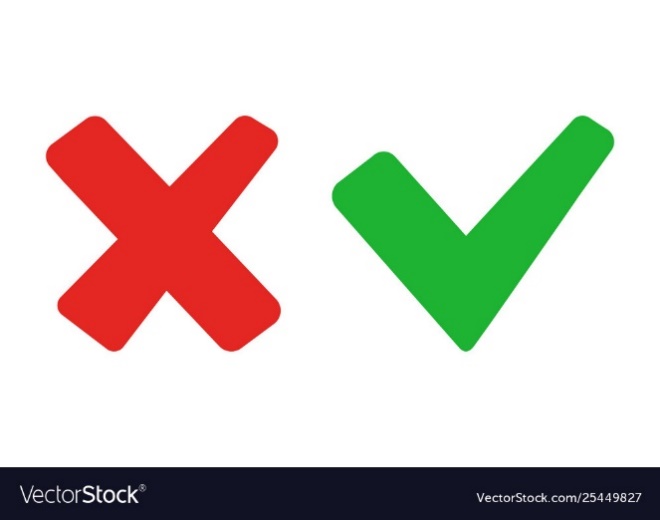 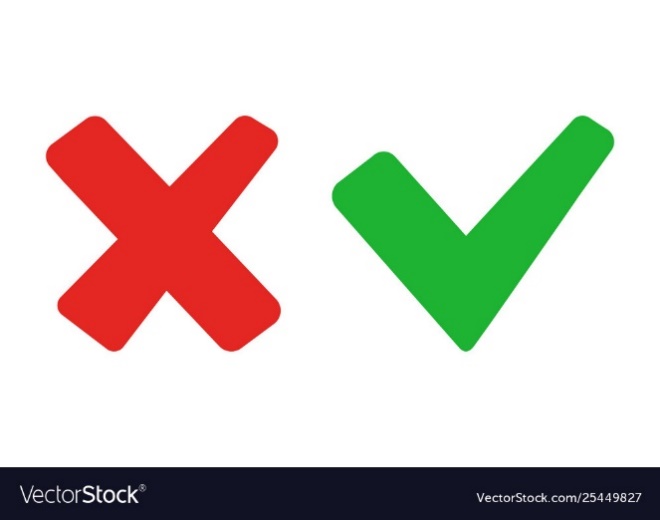 57
56
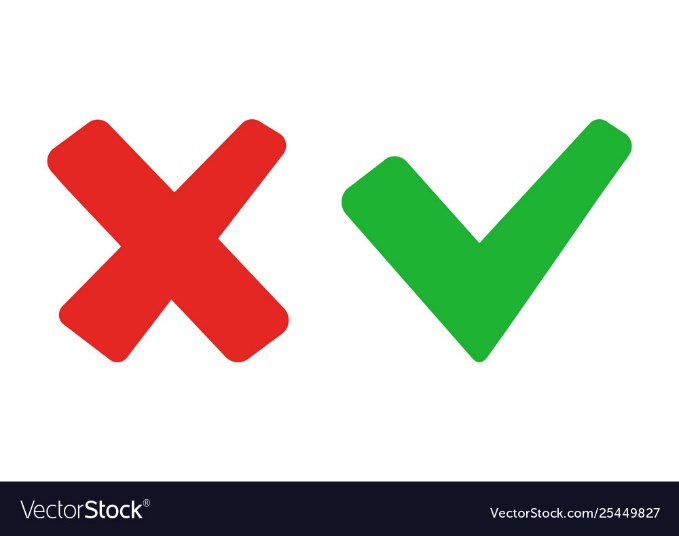 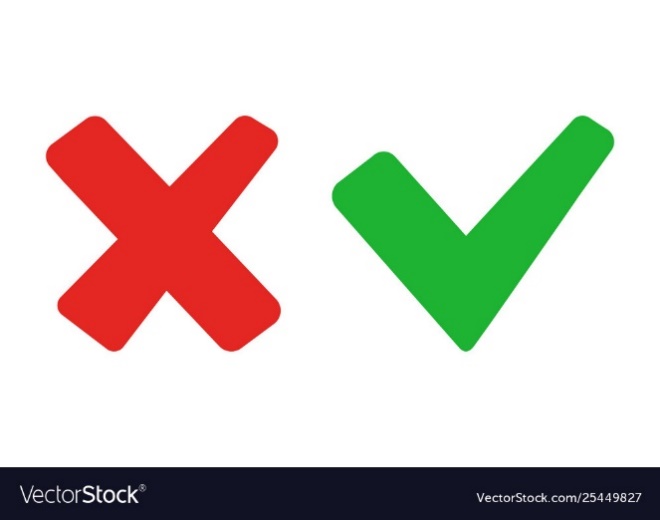 66
67
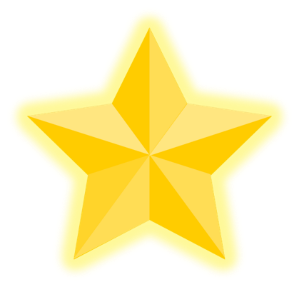 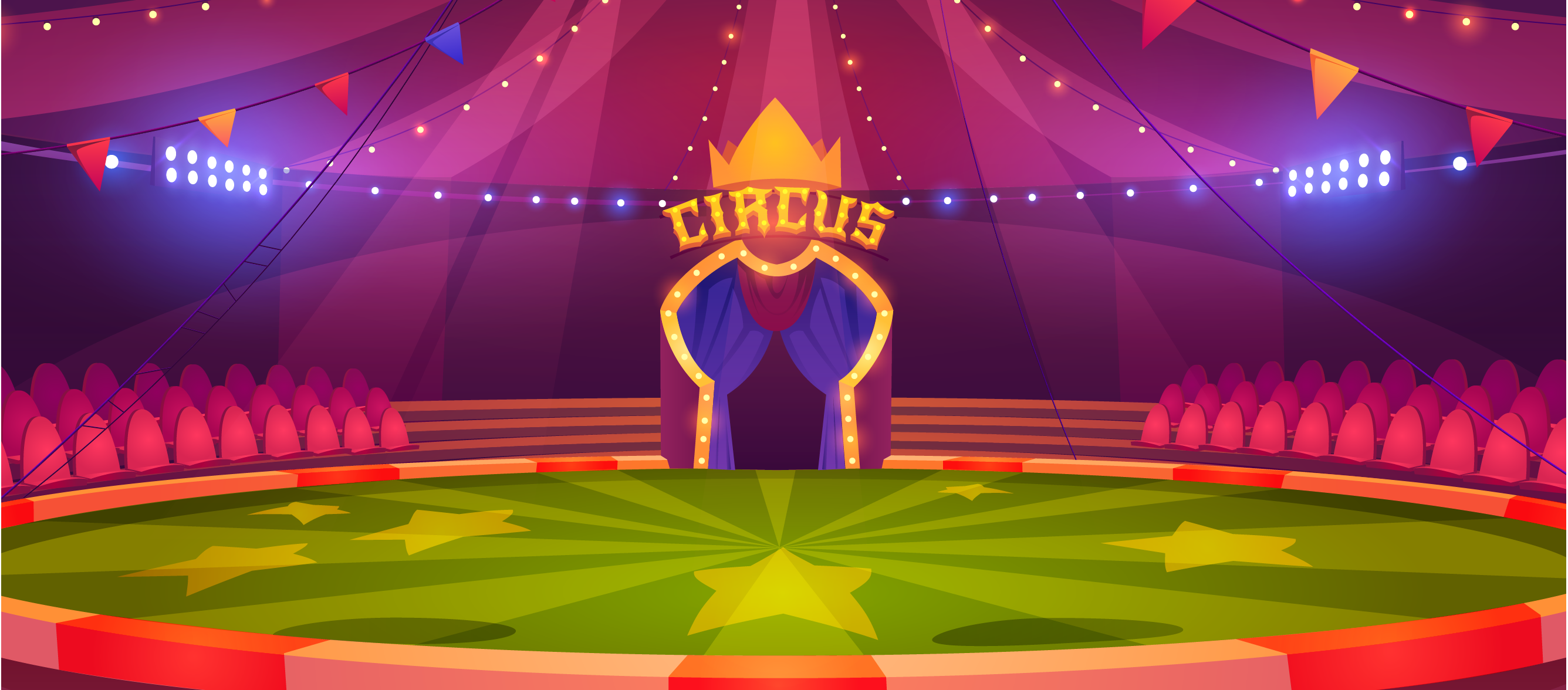 Câu 3. Một bể cá có 17 con cá màu vàng và 6 con cá màu trắng. Hỏi bể cá đó có tất cả bao nhiêu con cá?
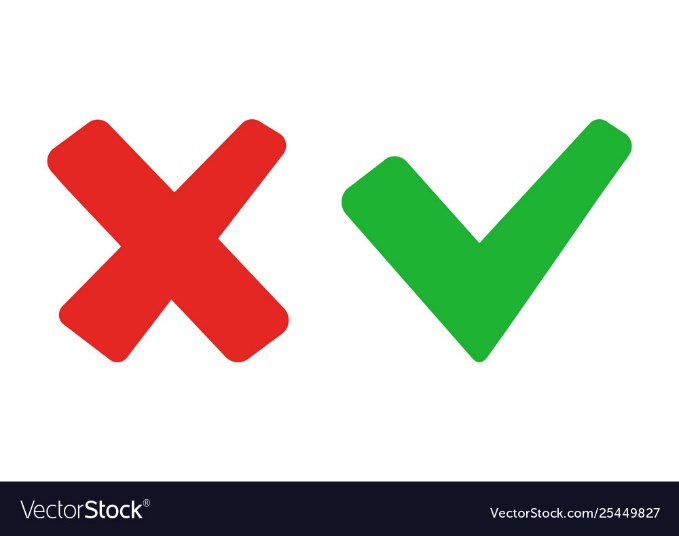 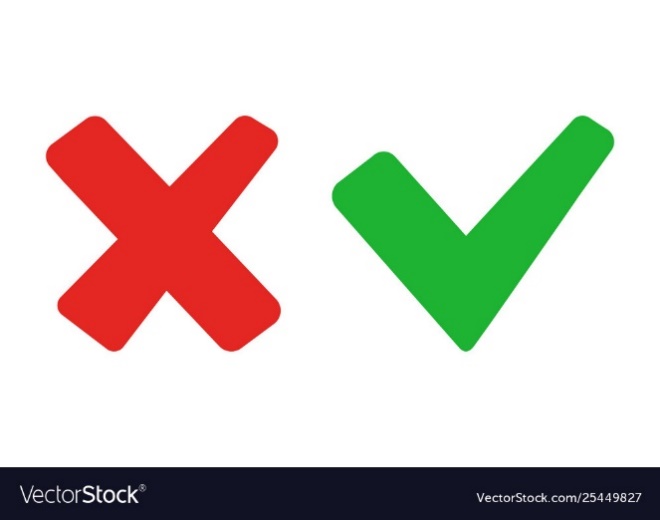 26 con cá
23 con cá
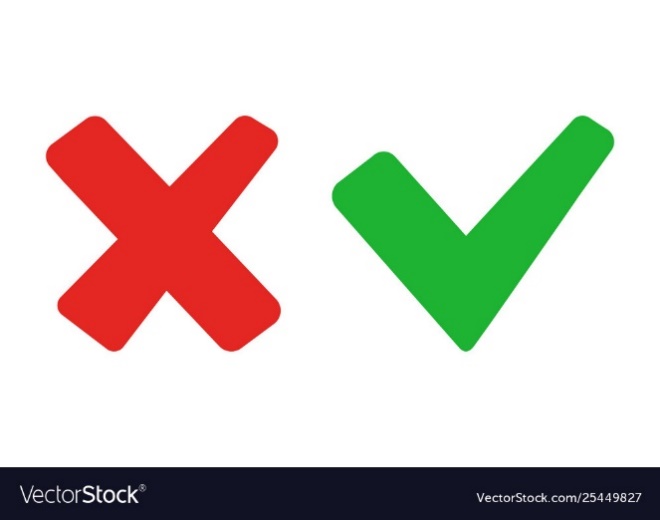 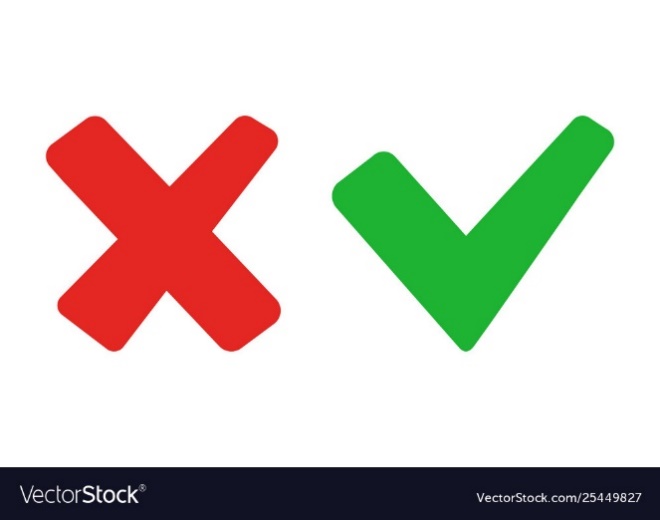 13 con cá
27 con cá
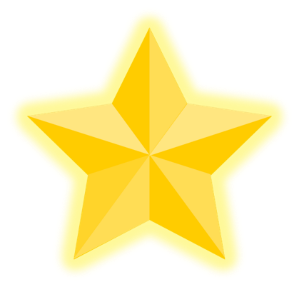 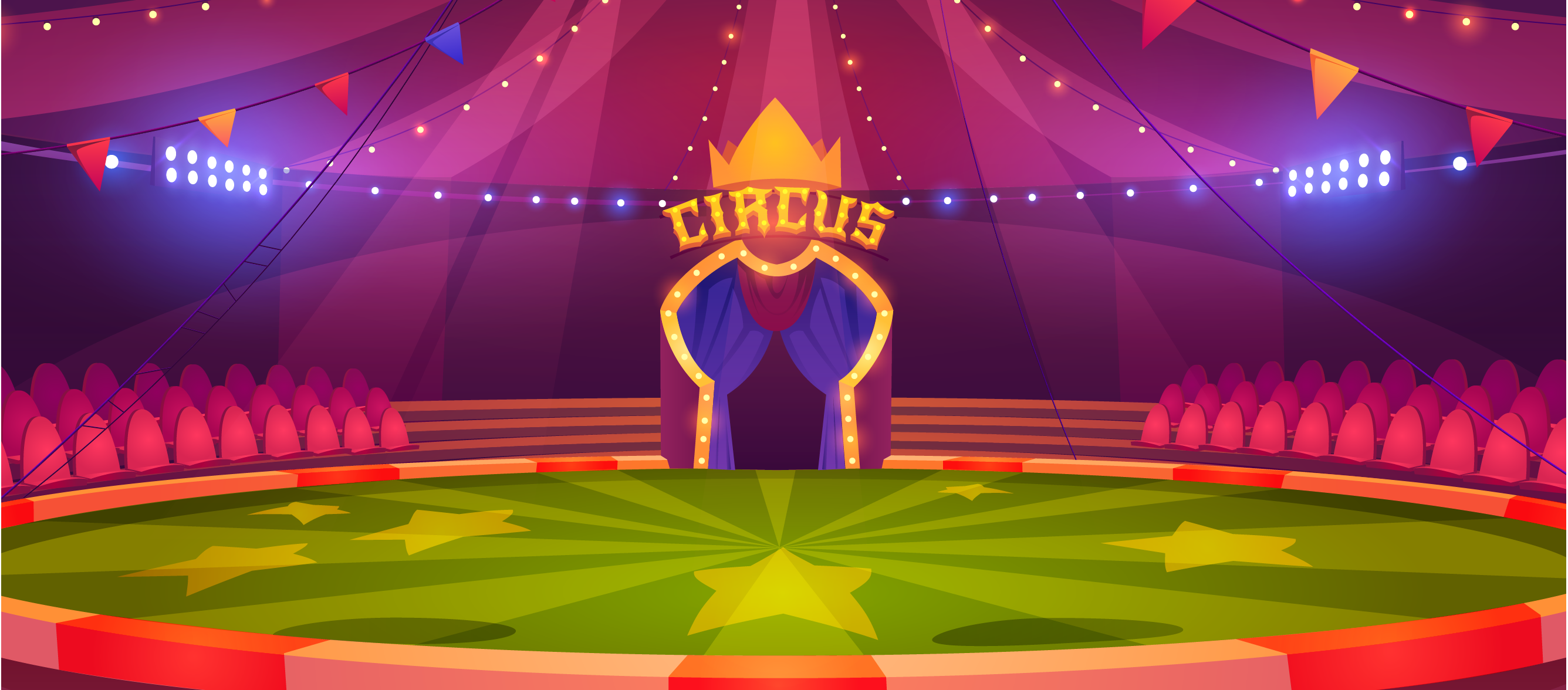 Câu 4. Hoa gấp được 28 ngôi sao. Lan gấp được nhiều hơn Hoa 13 ngôi sao. Hỏi Lan gấp được bao nhiêu ngôi sao?
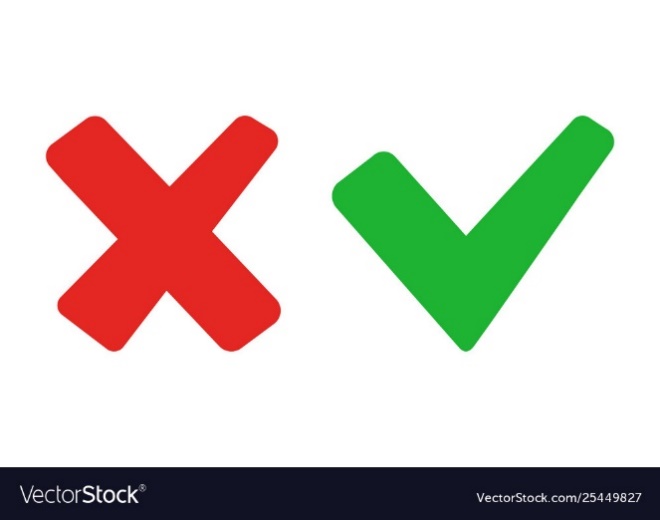 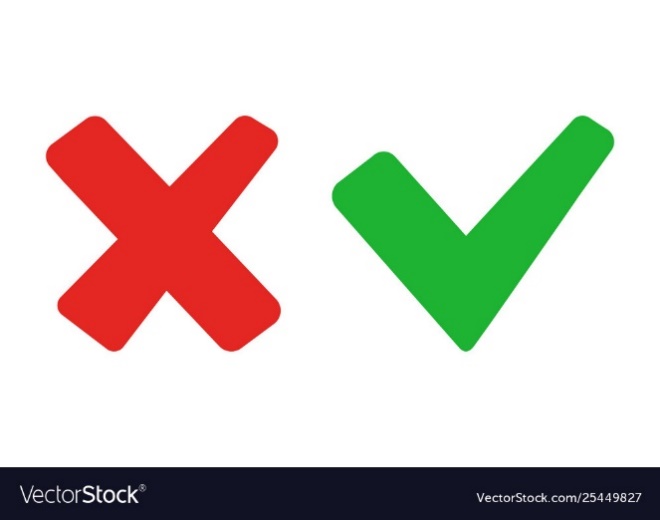 45 ngôi sao
35 ngôi sao
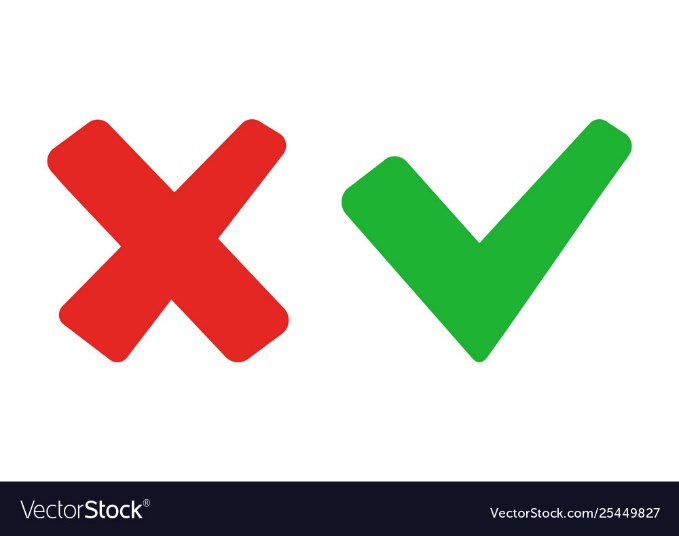 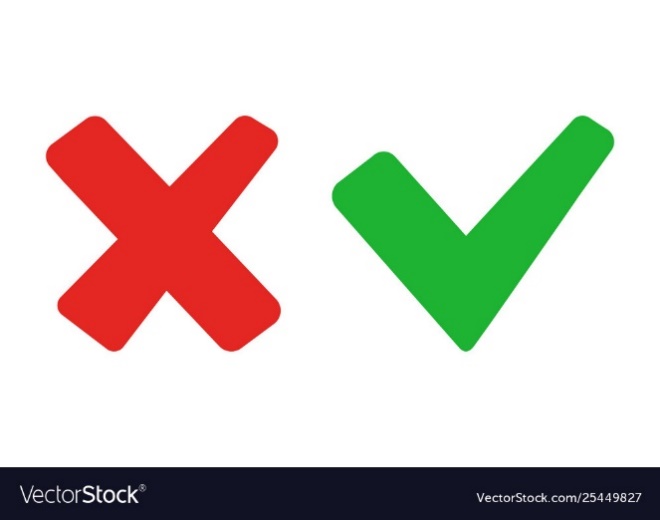 41 ngôi sao
31 ngôi sao
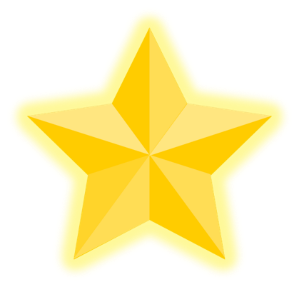 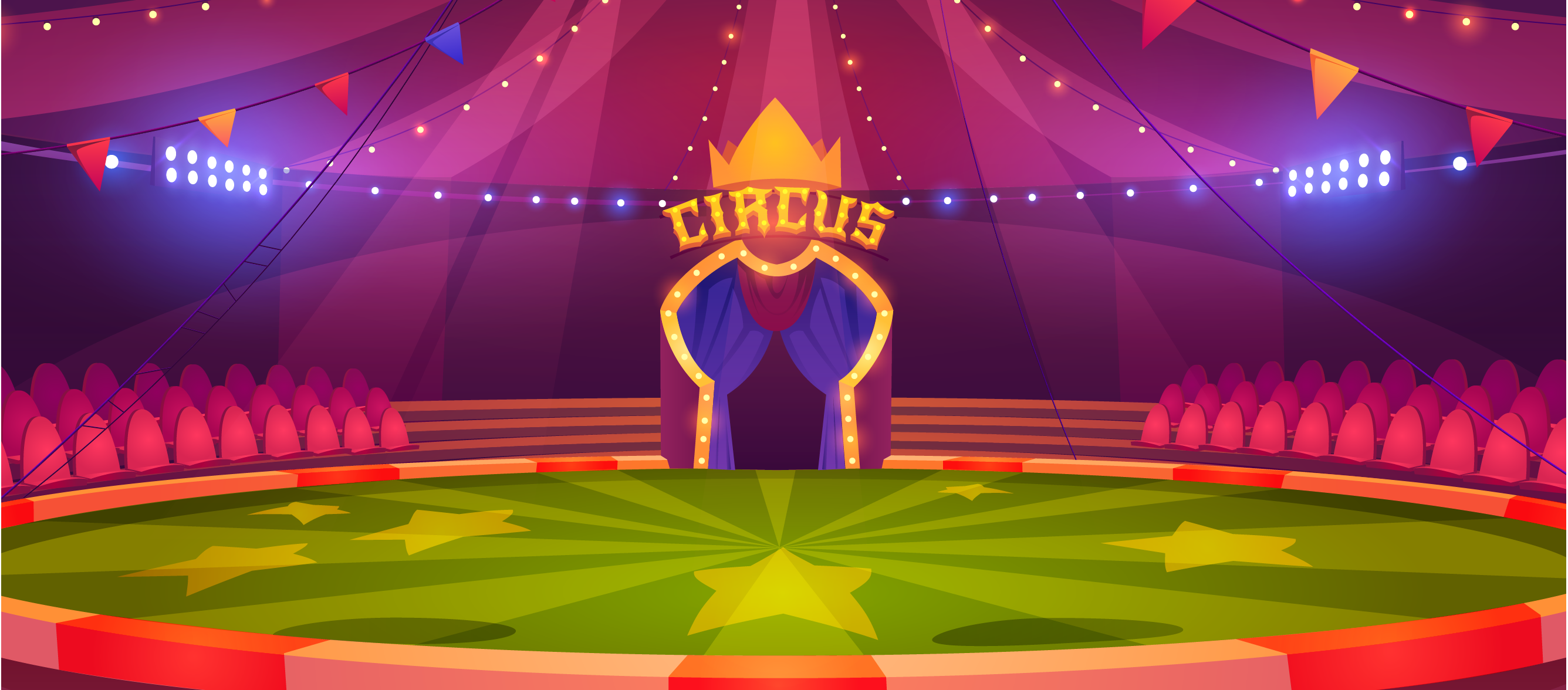 Câu 5. 		35 + 7 …… 11 + 35
	Dấu cần điền vào chỗ trống là:
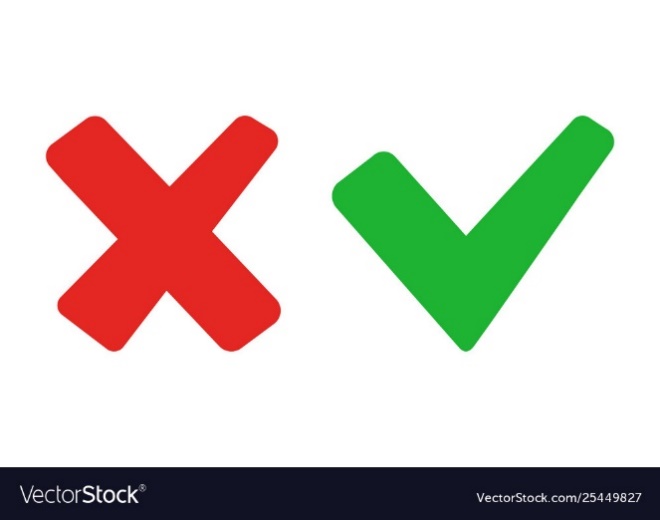 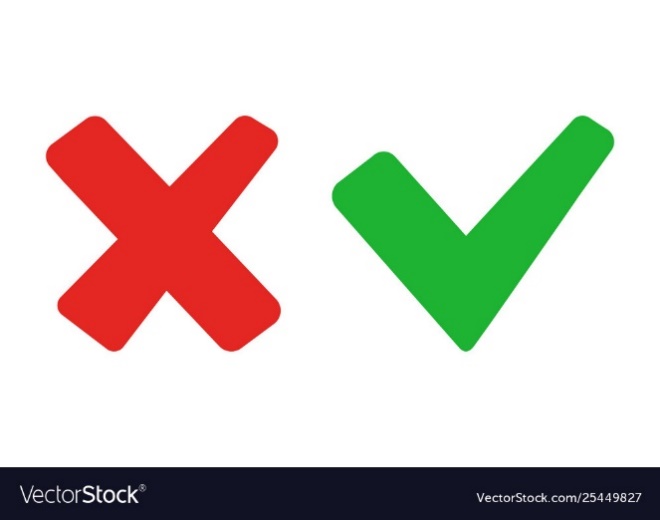 >
=
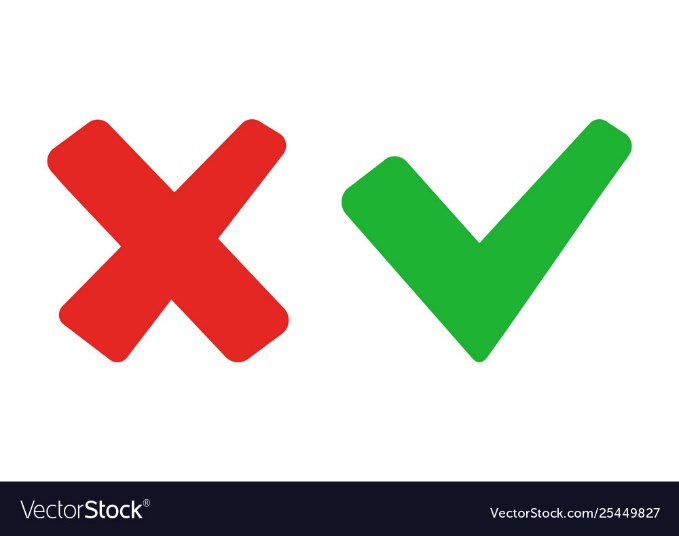 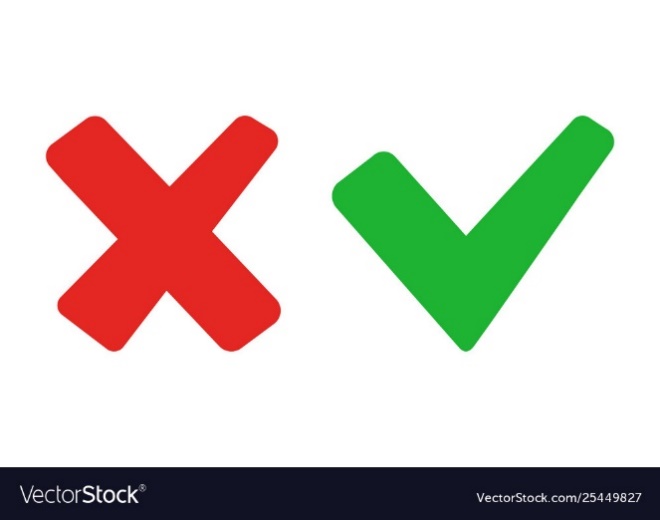 <
Không điền dấu nào
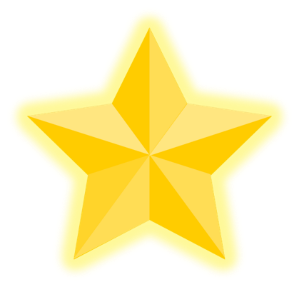